2022 Transportation Excellence Awards Nominees
TAMC Board of Directors Meeting  January 25, 2023
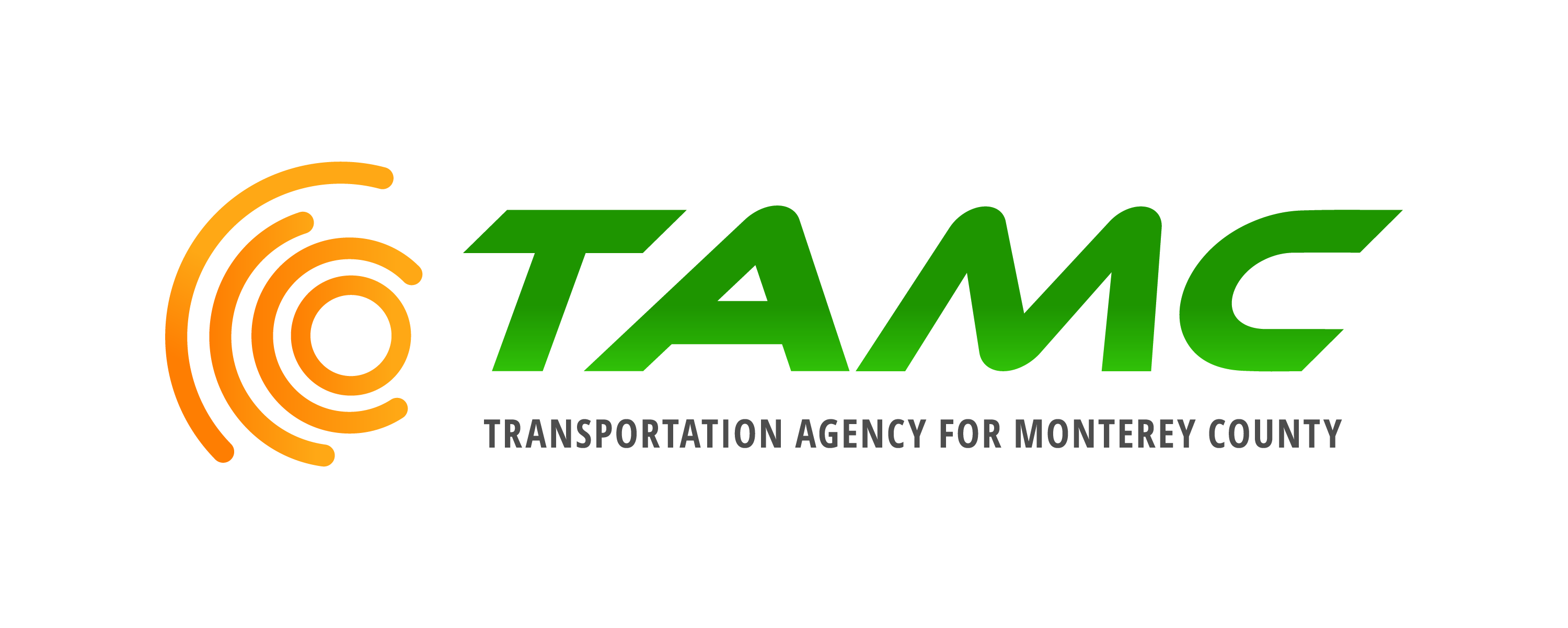 [Speaker Notes: Each year, the Transportation Agency presents this Excellence Awards Ceremony to honor individuals, businesses, groups, programs and projects in recognition of their efforts to improve transportation in Monterey County.  While we continue to recover from the pandemic and the recent winter storms, we are pleased to showcase one outstanding employee, who has exceled at his job and has gone above and beyond, in performing his duties to benefit of the people of Salinas, and to recognize an outstanding transportation project, that true to its designed, weather the 2023 winter storm.]
20th Annual Transportation Excellence Awards
Individual Award  Nominee: Public Servant
[Speaker Notes: Our first award is an individual award to the public servant, who as exceled at their job and has gone above and beyond,]
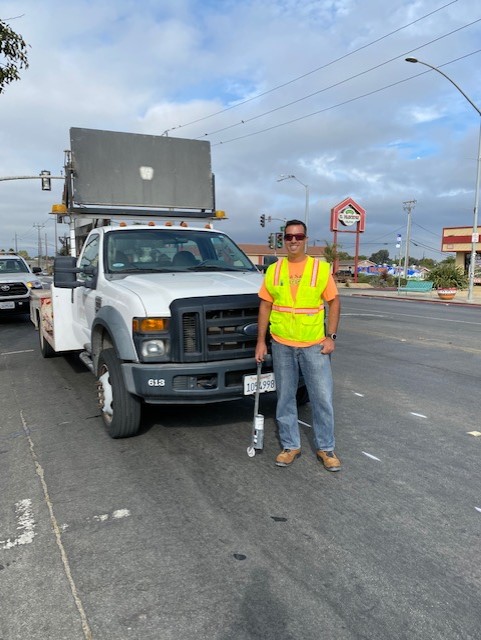 Norm Groot ,
Andrew Easterling
[Speaker Notes: Meet  Andrew Easterling: 

Andrew Easterling is the Traffic Engineer for the City of Salinas]
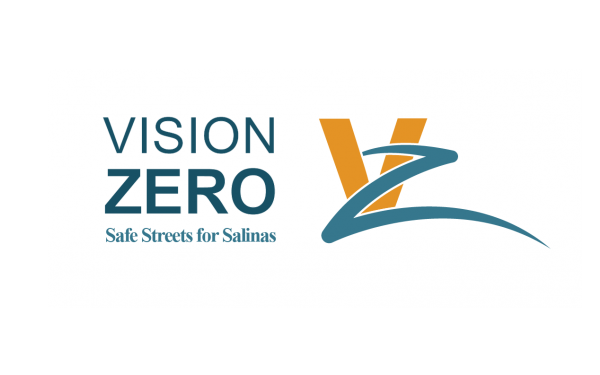 [Speaker Notes: He is being recognized for his development and implementation of the Vision Zero Integrated into Maintenance (VZIM) program]
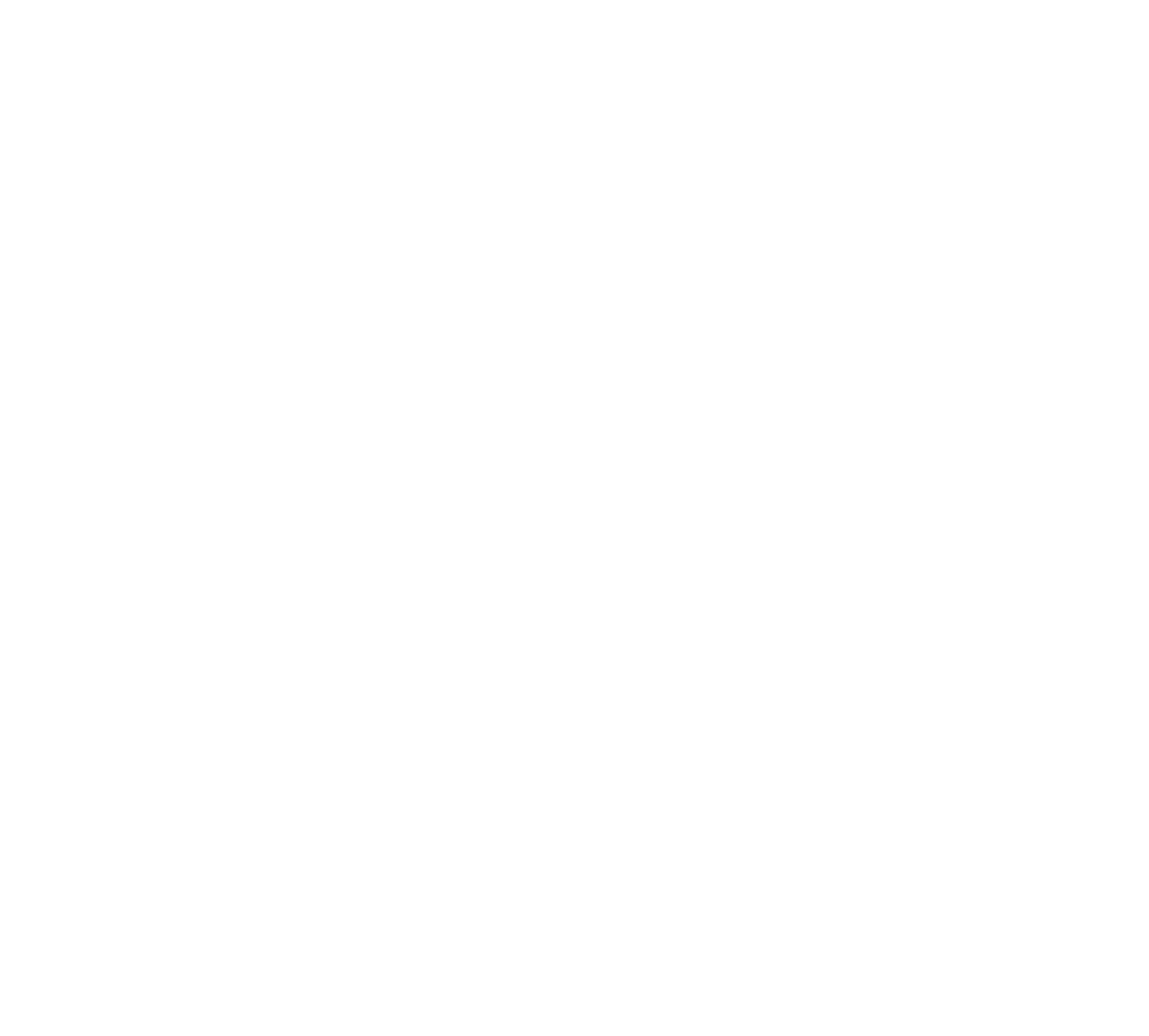 [Speaker Notes: and dedication to safe routes to schools planning and projects.]
Vision Zero
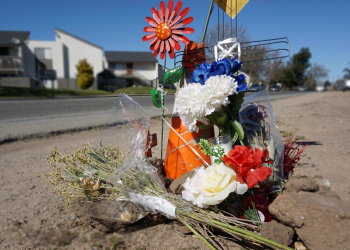 Safe Travel for All

Safe Streets
Safe Speeds
Safe Vehicles
Safe People
[Speaker Notes: “Vision Zero” is a strategy to eliminate all traffic fatalities and severe injuries while increasing safe, healthy, equitable mobility for all. It is a movement that began in Europe and spread to American cities, rooted in the philosophy that no loss of life due to road crashes is acceptable or inevitable and therefore sets the goal of reducing fatalities and severe injuries to zero.]
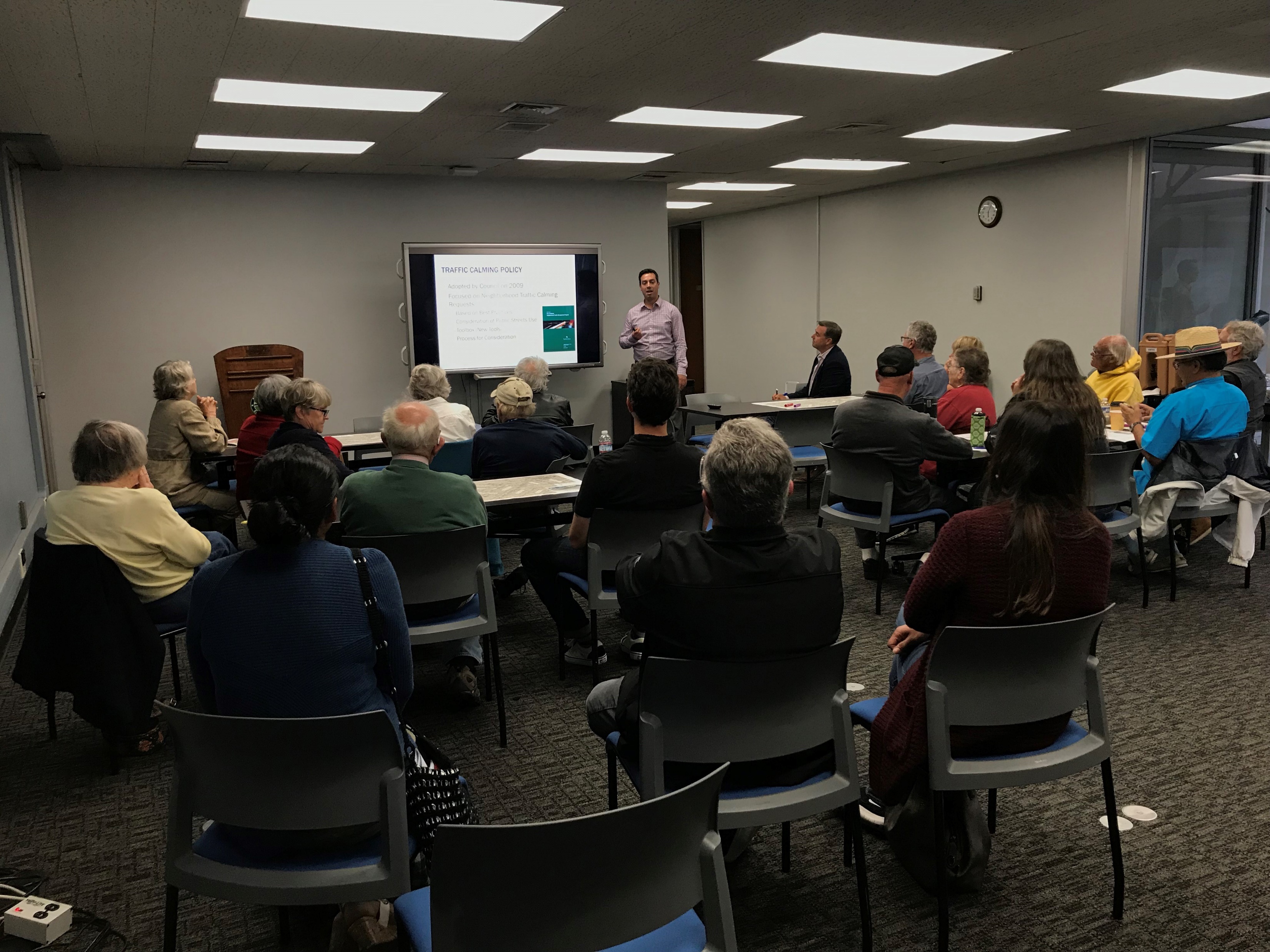 [Speaker Notes: The City of Salinas adopted a Vision Zero Policy on February 11, 2020 and directed staff to develop a Vision Zero Action Plan. The Plan developed and implemented by  Andrew Easterling]
[Speaker Notes: identifies where fatal and severed injury collisions are occurring within the City, and GIS technology helps reveal emphasis areas where a higher frequency of collisions can be evaluated to achieve the goal of zero fatalities and serious injuries most effectively. 

The Vision Zero Action Plan, guides the City’s Vision Zero Integrated into Maintenance Program.]
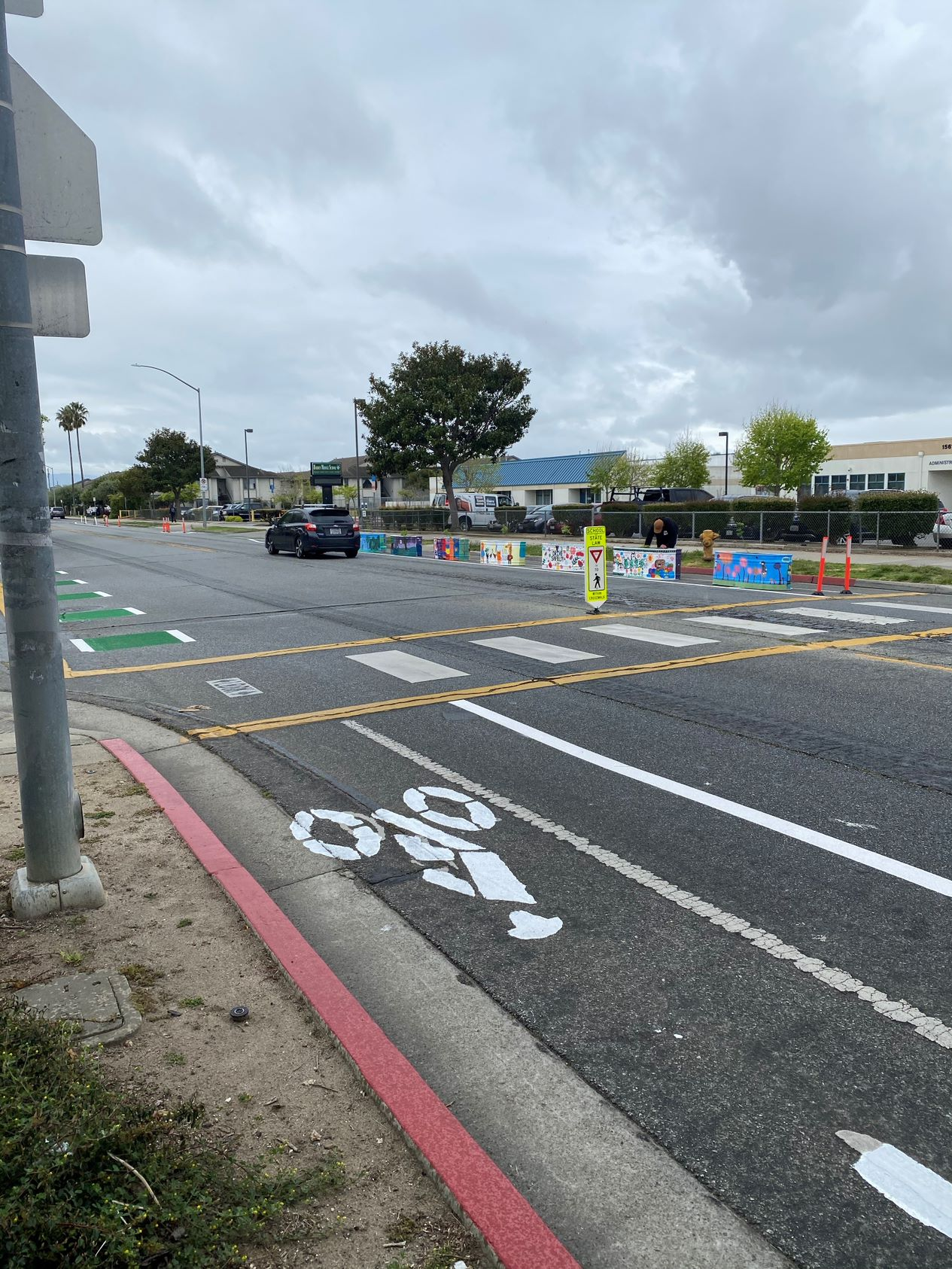 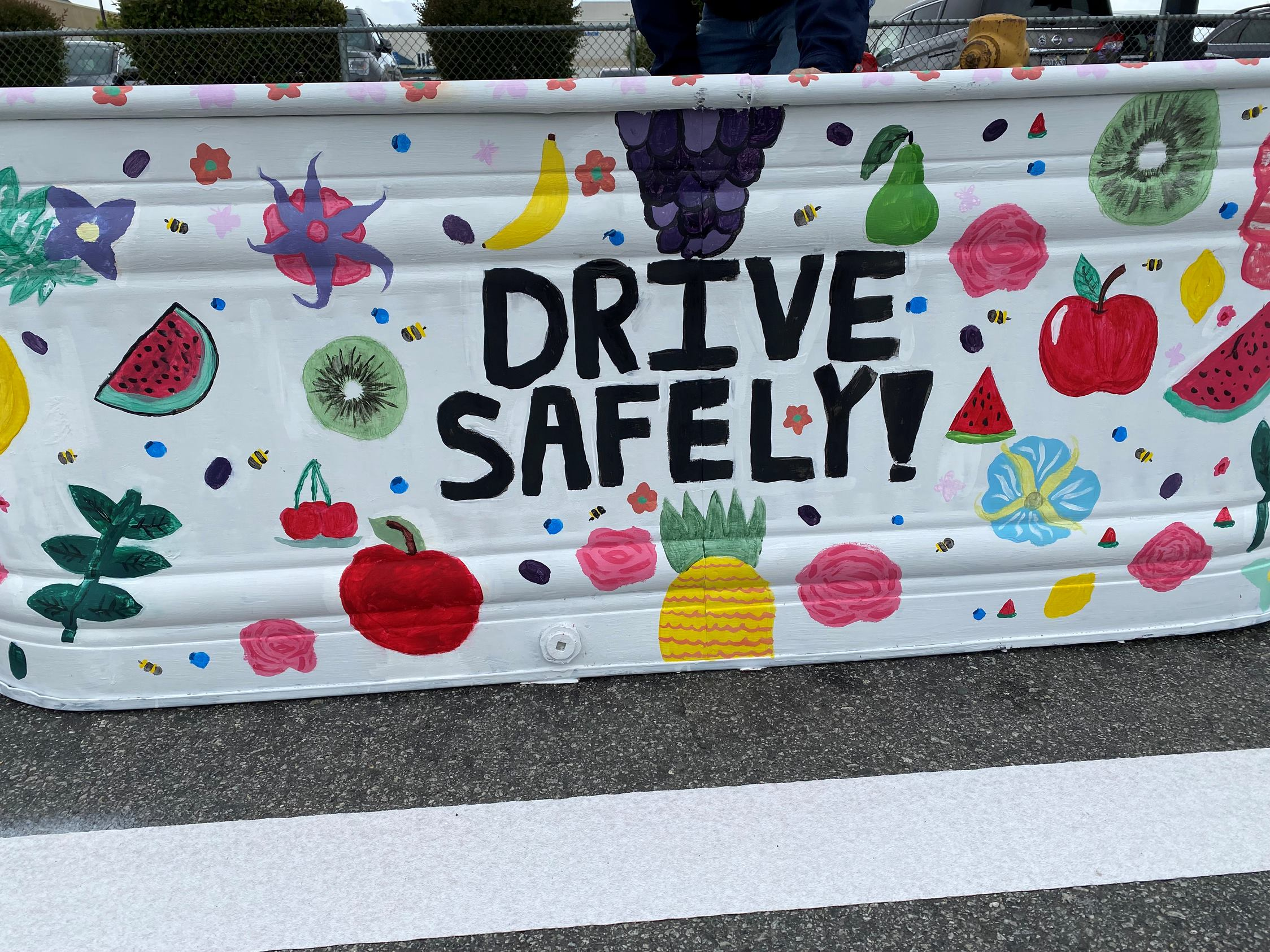 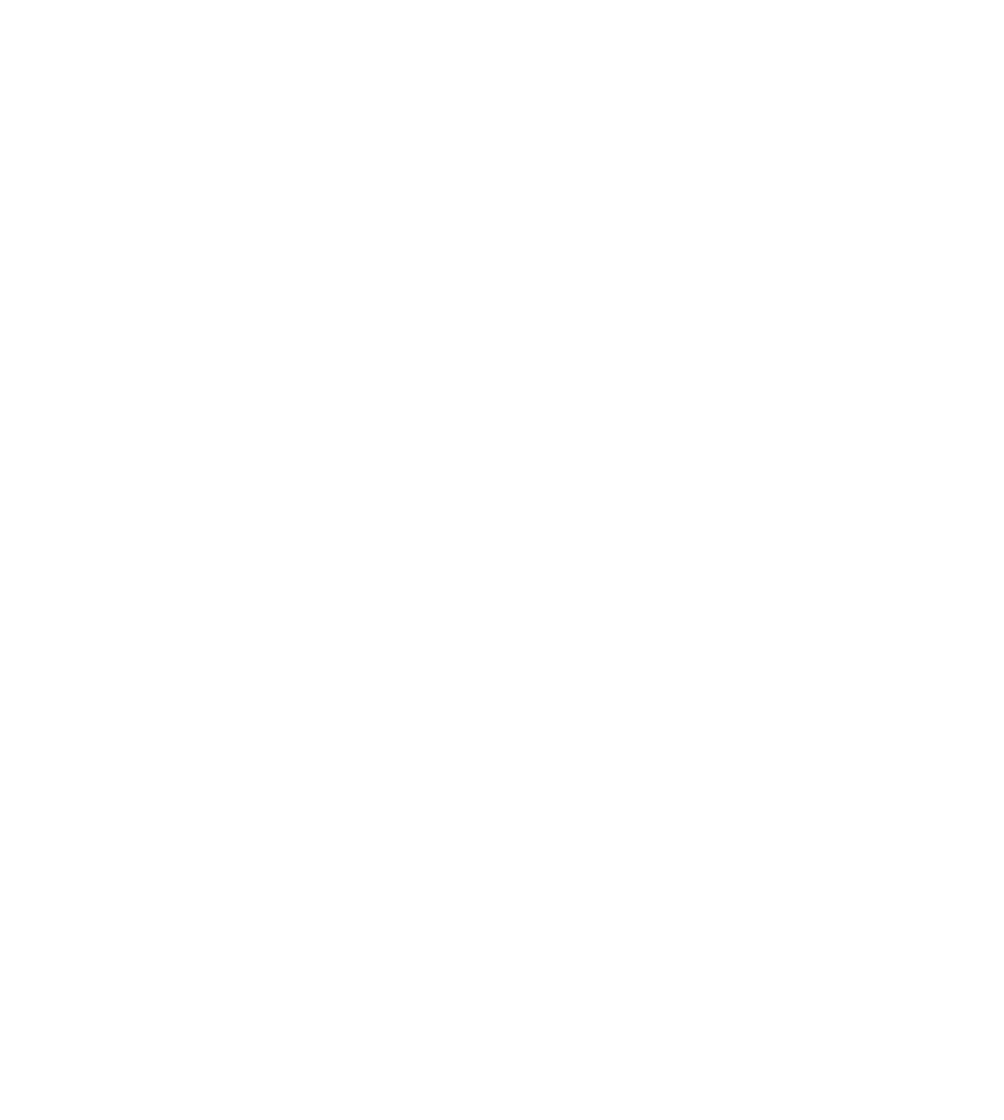 McKinnon StreetApril 20 – May 18
https://saferoutesmonterey.org/planning-salinas/
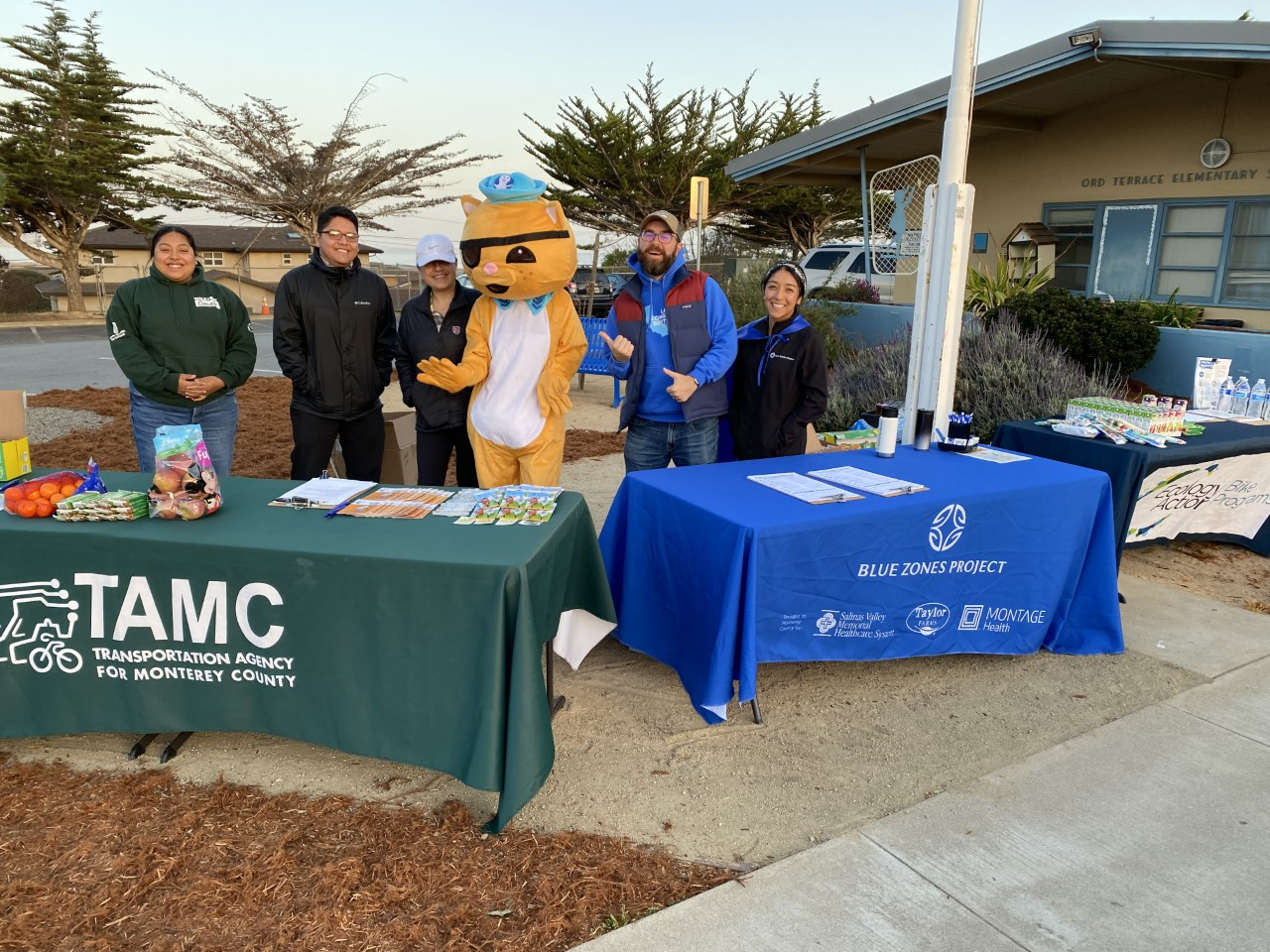 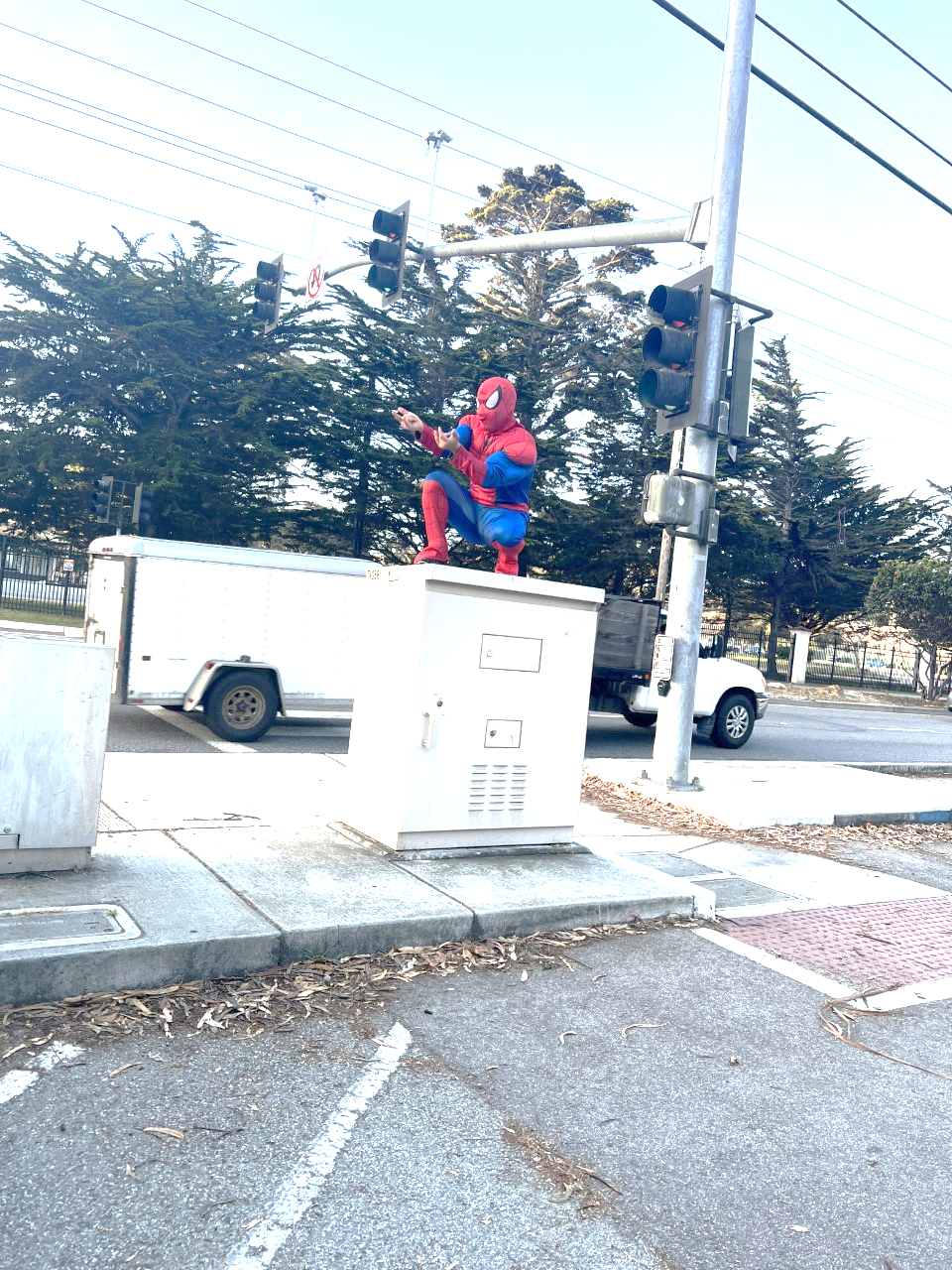 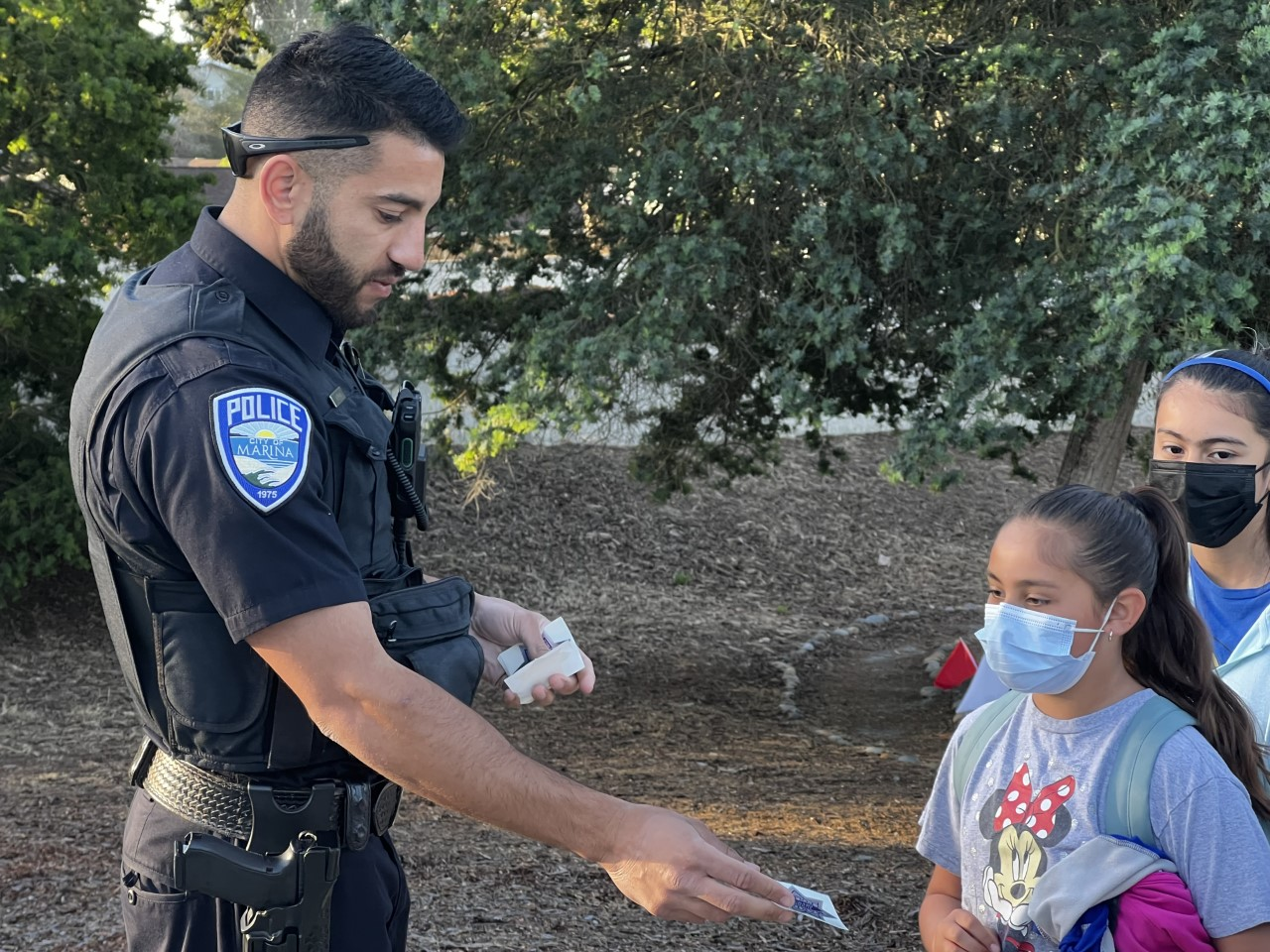 Dedication
[Speaker Notes: Andrew is also be recognized for his dedication to safe routes to schools planning and projects in the City of Salinas.]
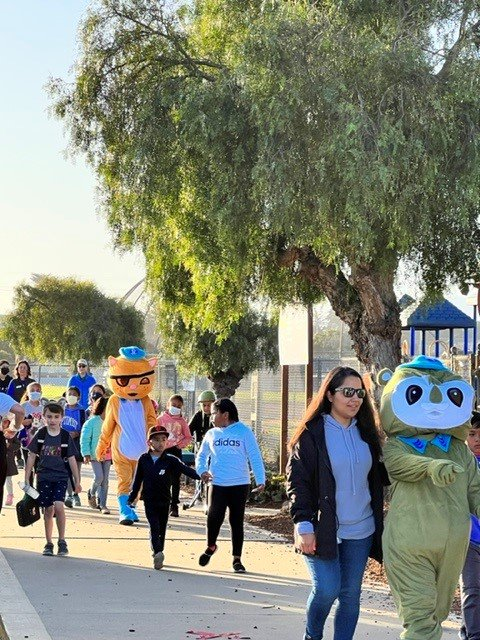 Safe Routes to School Program
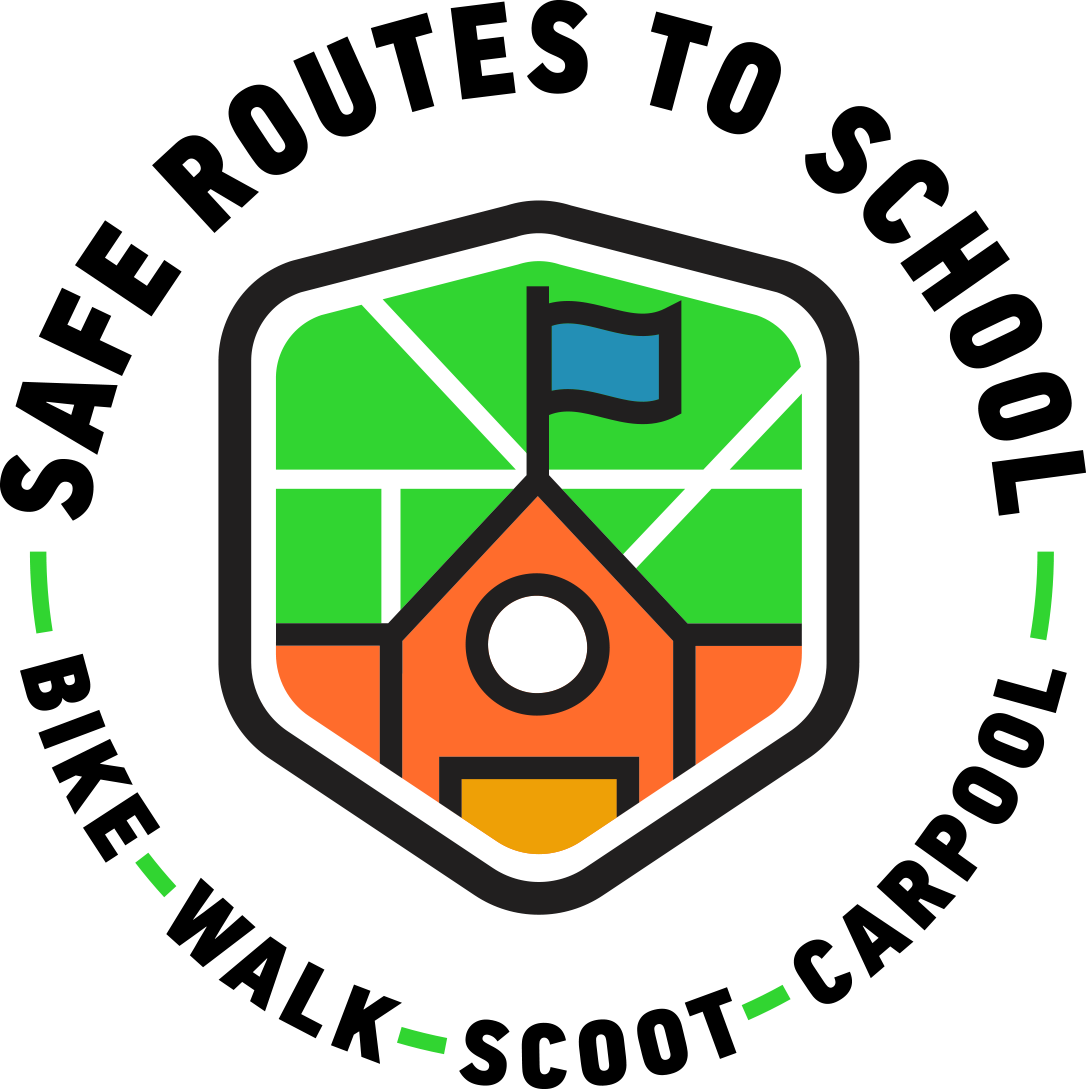 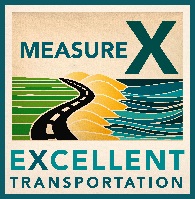 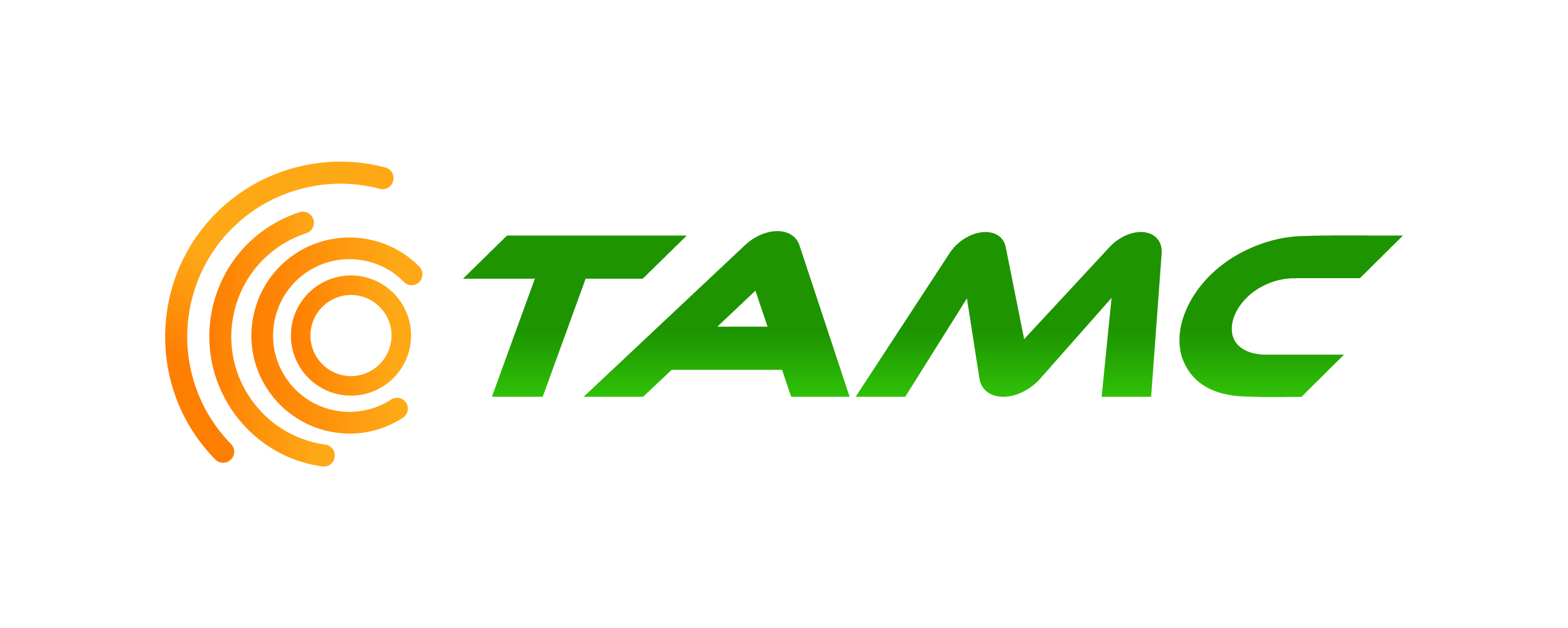 [Speaker Notes: The Safe Routes to School is a regional Measure X funded program designed to improve safety and health of children]
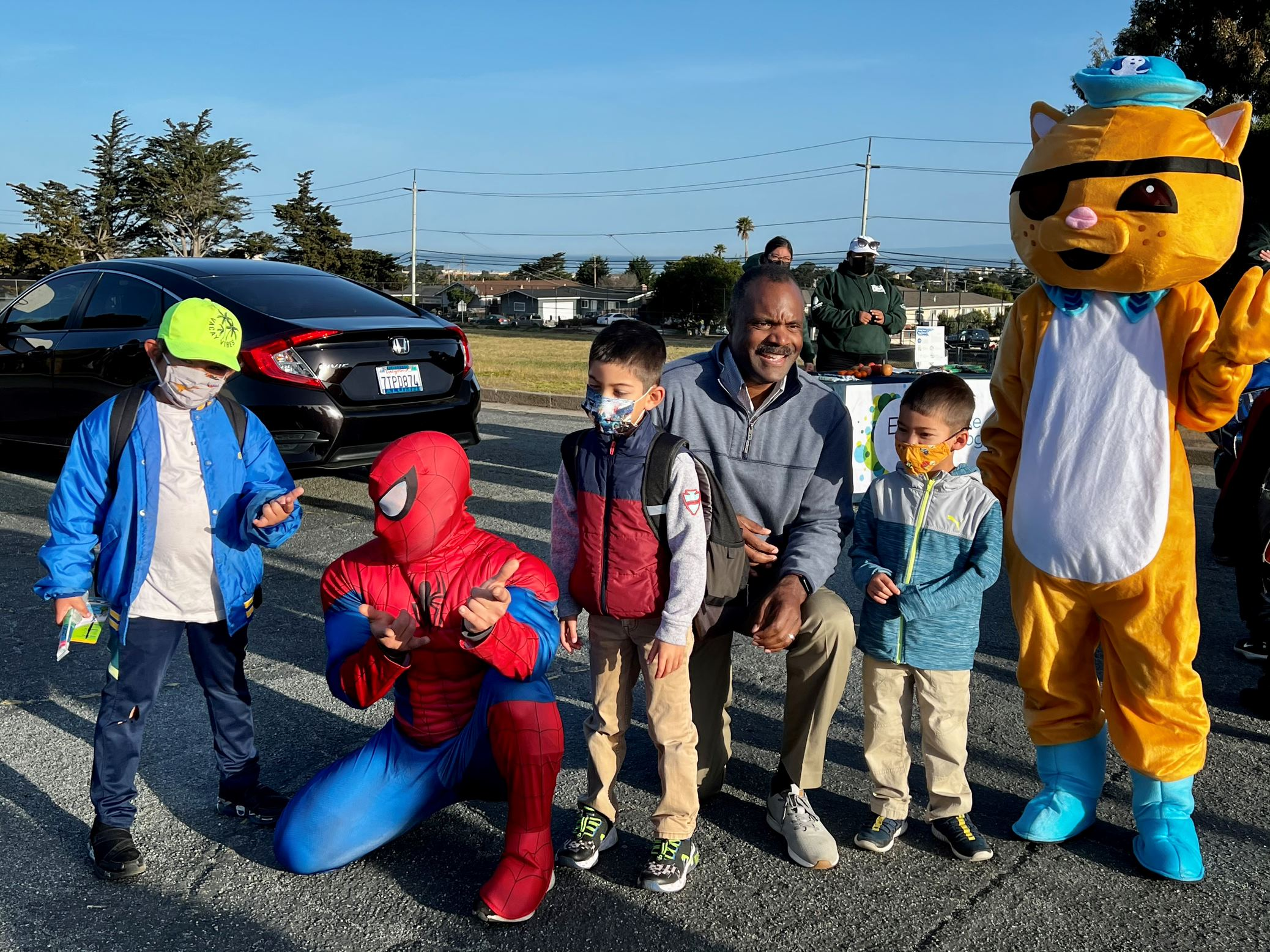 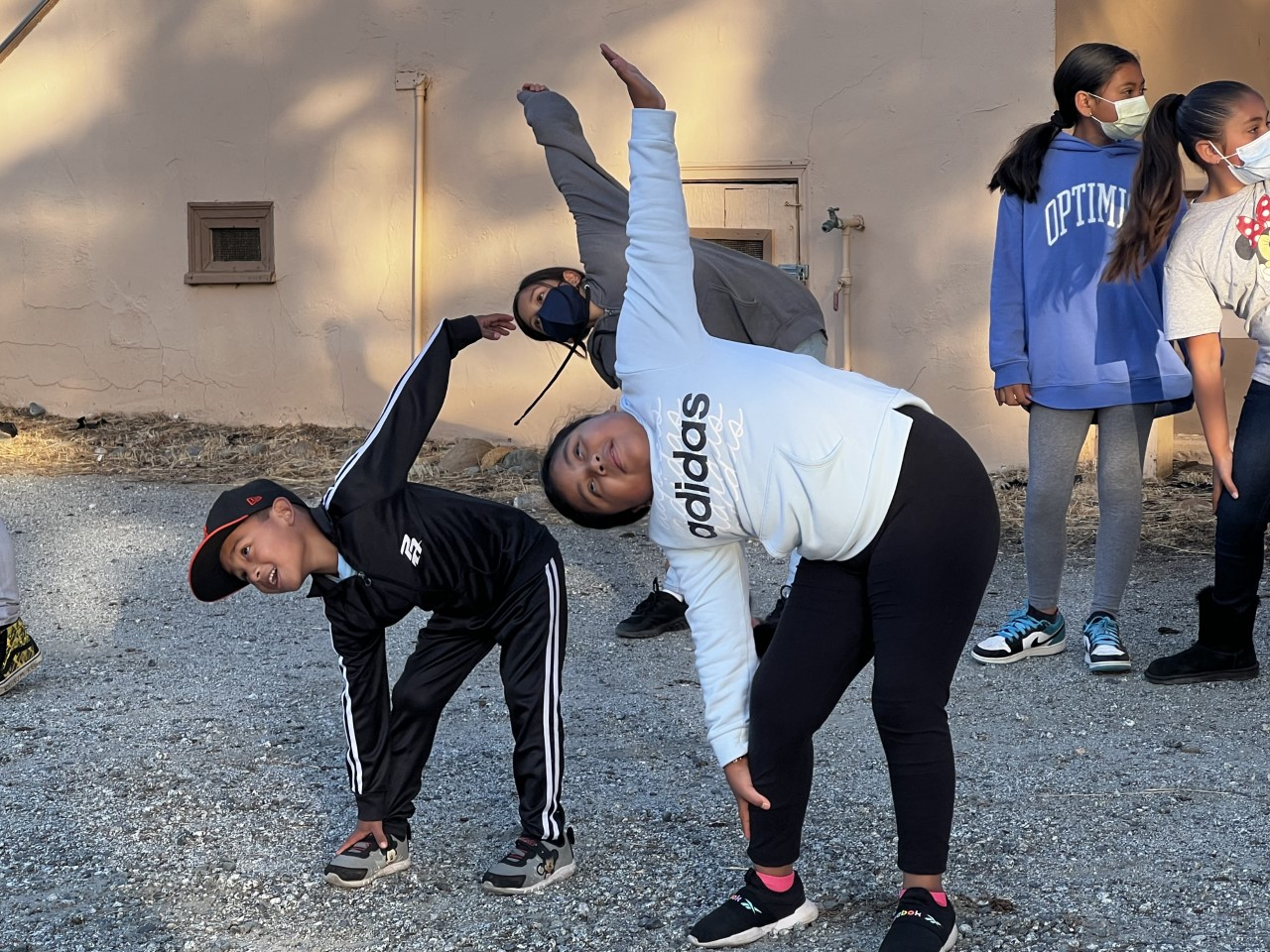 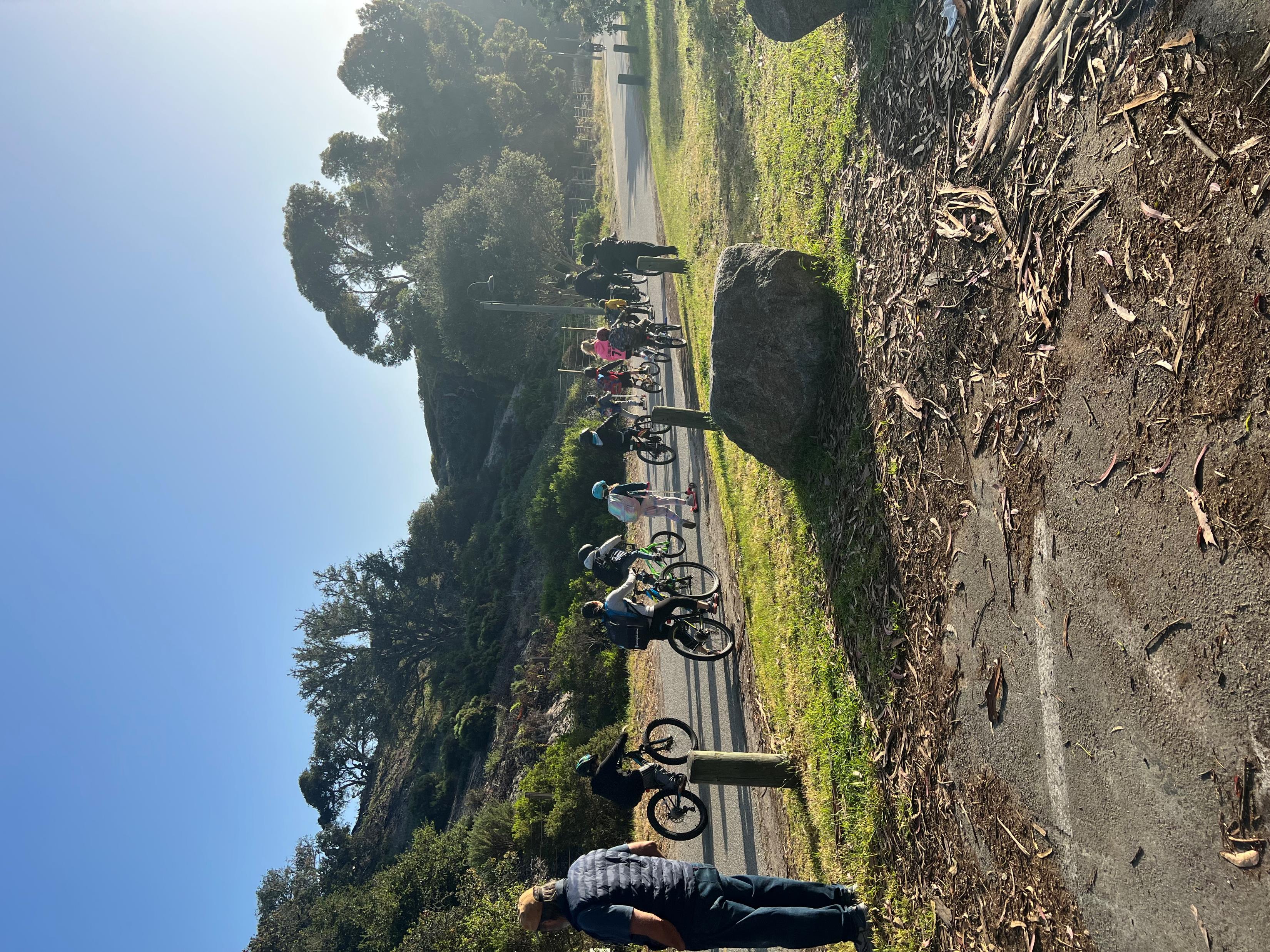 Walk & Roll
More than just a walk to school
[Speaker Notes: By funding projects and programs]
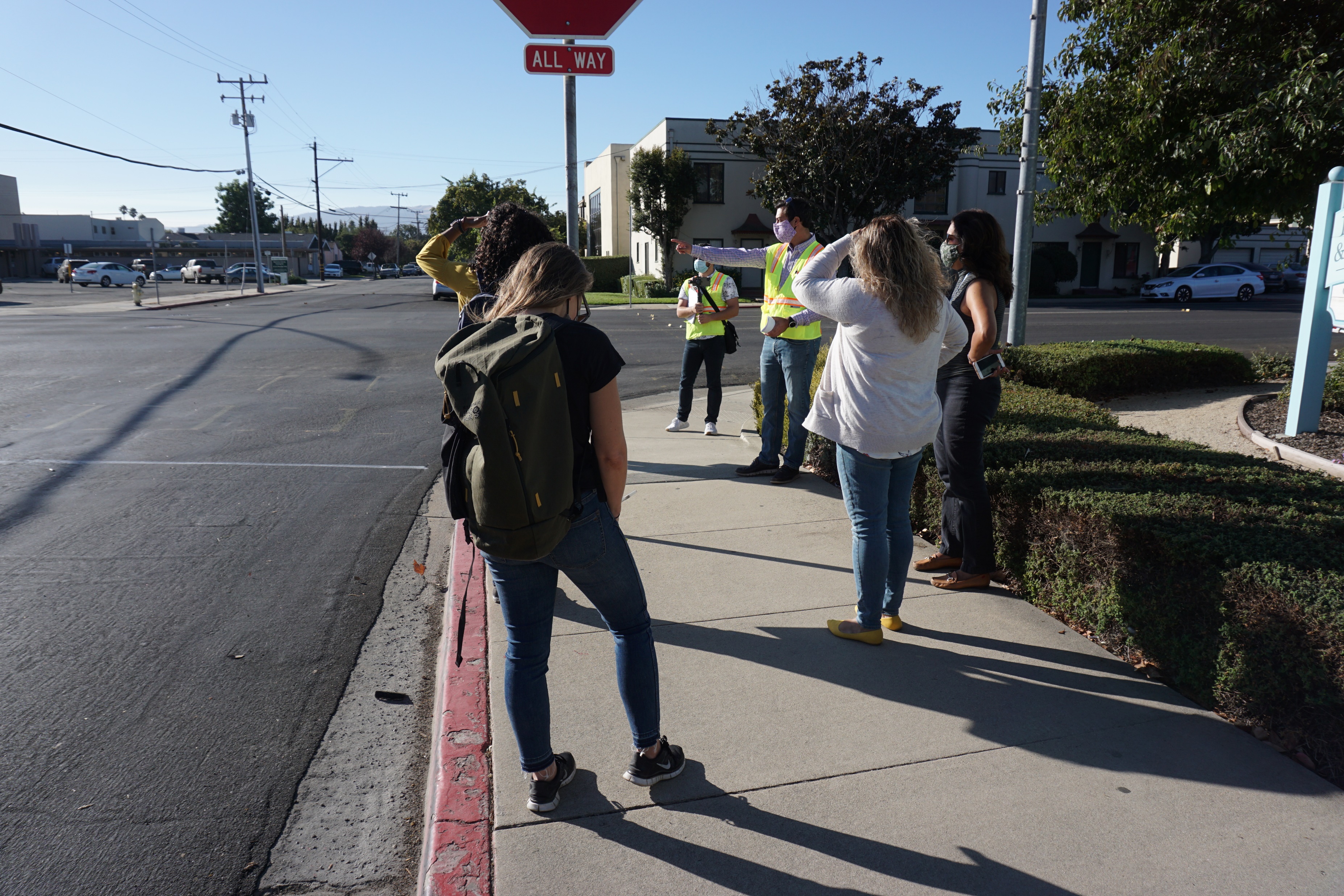 [Speaker Notes: such as sidewalks, bikeways and educational programs)that promote safe walking,  bicycling or scooting to school.]
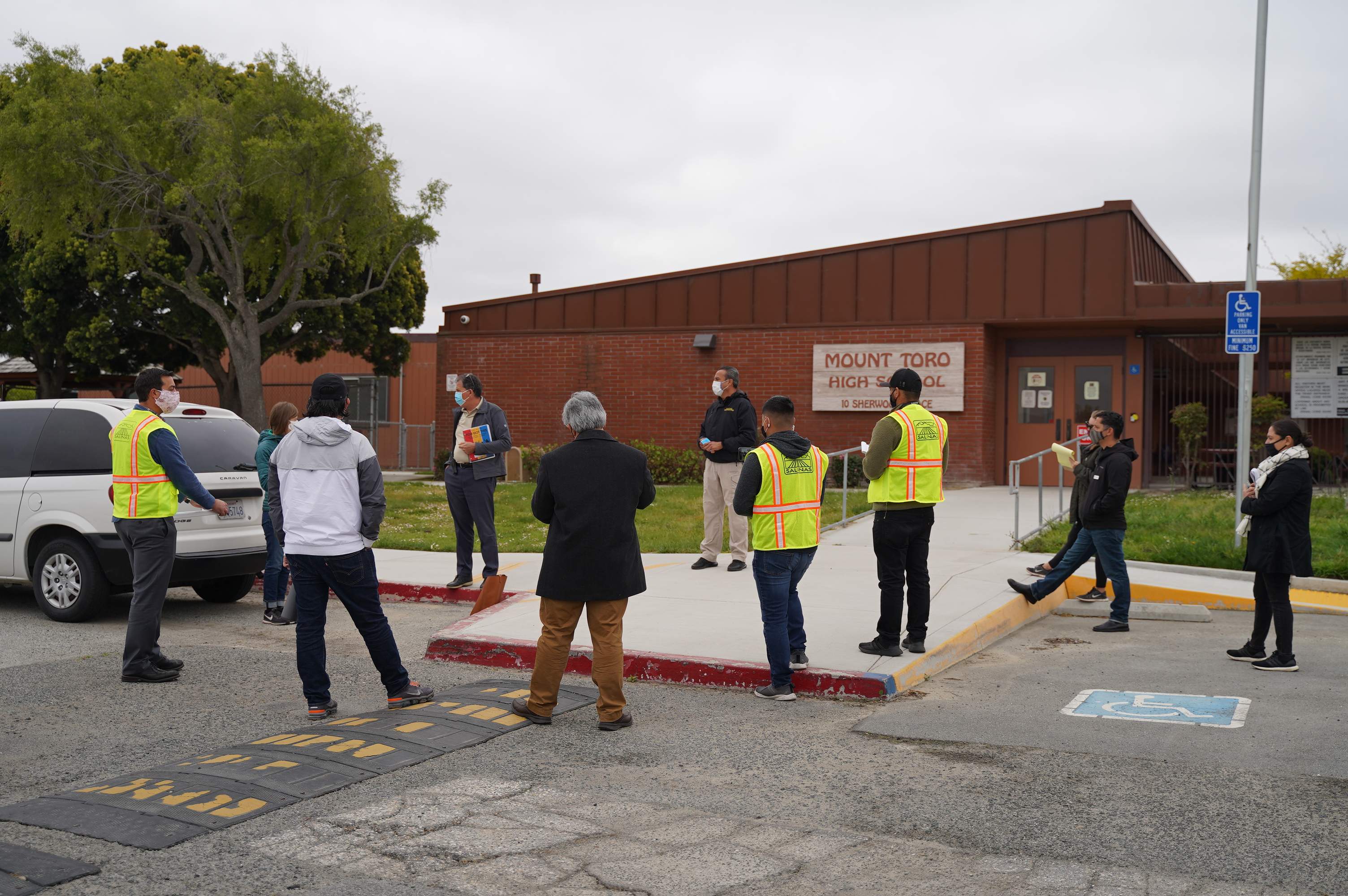 [Speaker Notes: The  adopted Salinas Safe Routes to School Program provides  safety improvement recommendations and educational programming for 45 schools throughout Salinas.]
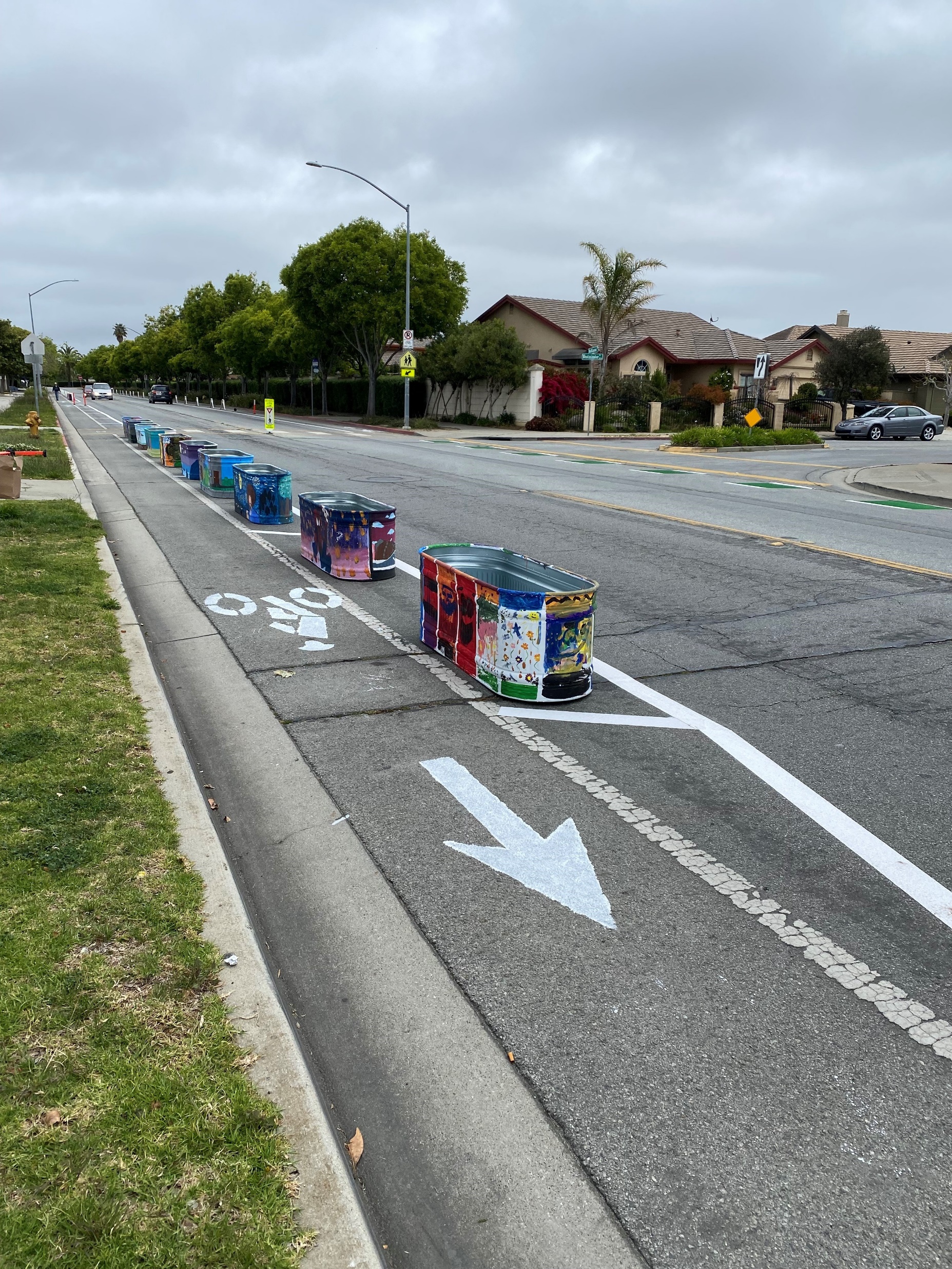 [Speaker Notes: Example: Pop-Up Demonstration at McKinnon Middle School in Salinas]
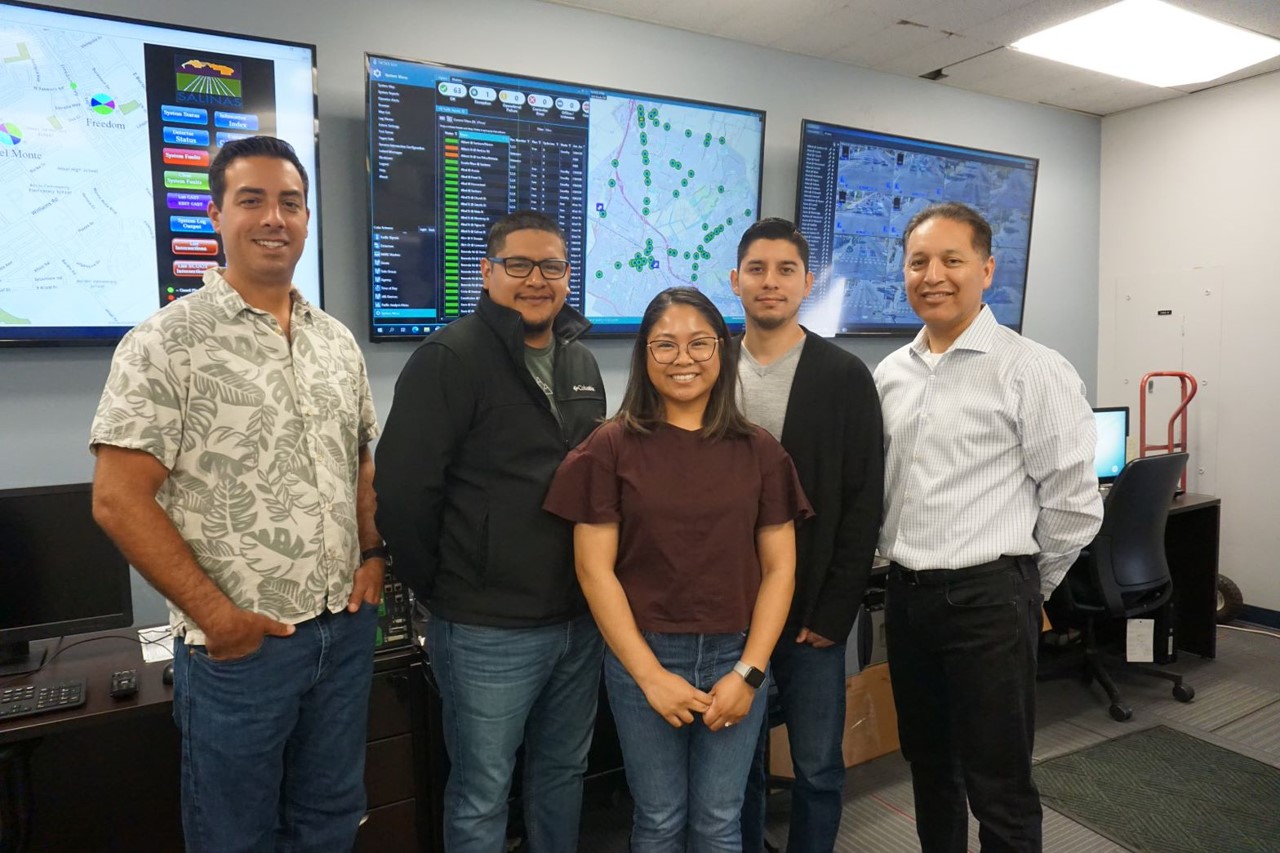 [Speaker Notes: With that we recognized, Andrew Easterling, pictured here with his dedicated co-workers for this Transportation Excellence Award.]
Congratulations to  2022 Transportation Excellence Awards Honoree, Andrew Easterling!
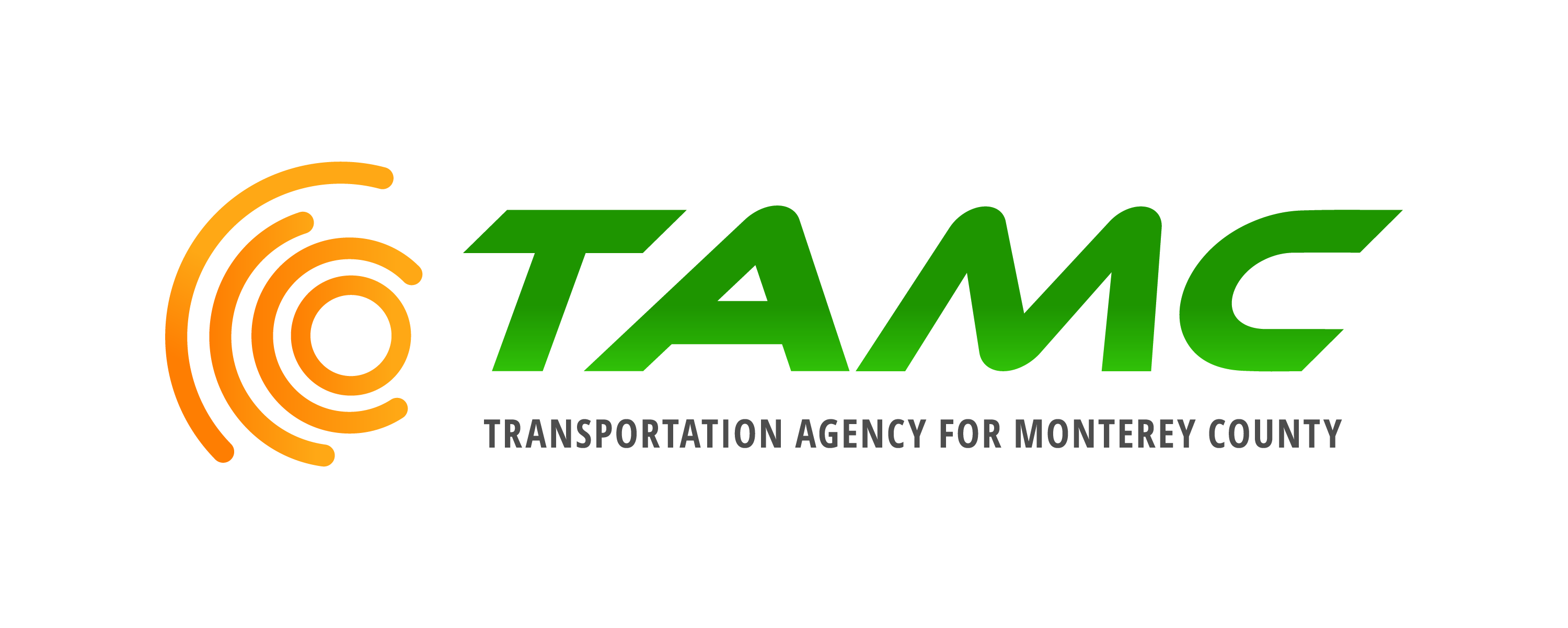 20th Annual Transportation Excellence Awards
Project Award
20th Annual Transportation Excellence Awards
City of Pacific Grove
Point Pinos Coastal                 Recreational Trail  Project
[Speaker Notes: completed in 2022  is a nearly a one mile stretch of coastline in PG known as Point Pinos, on Ocean View Boulevard .]
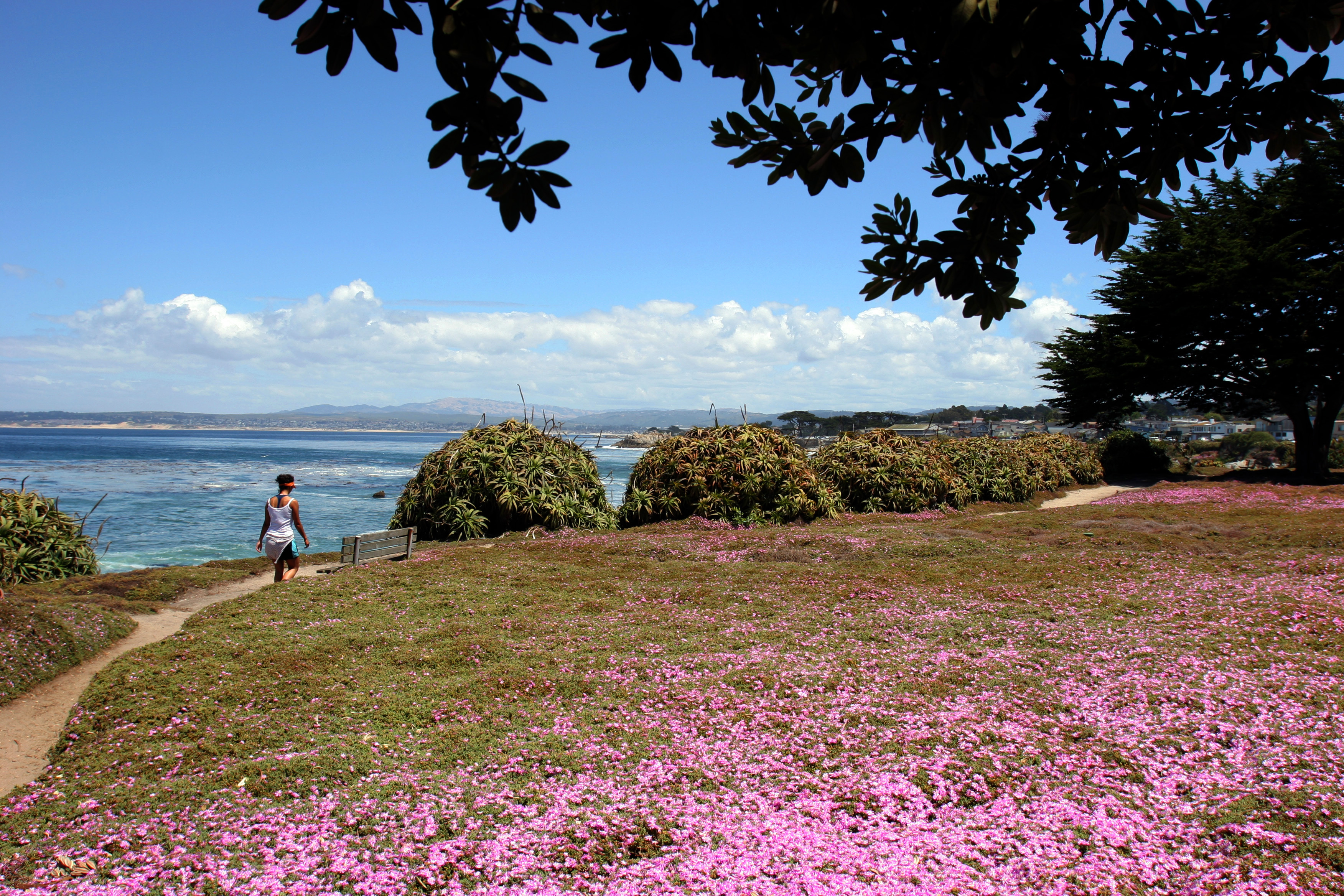 [Speaker Notes: The project completed in 2022  is a nearly a one mile stretch of coastline in PG known as Point Pinos, on Ocean View Boulevard .]
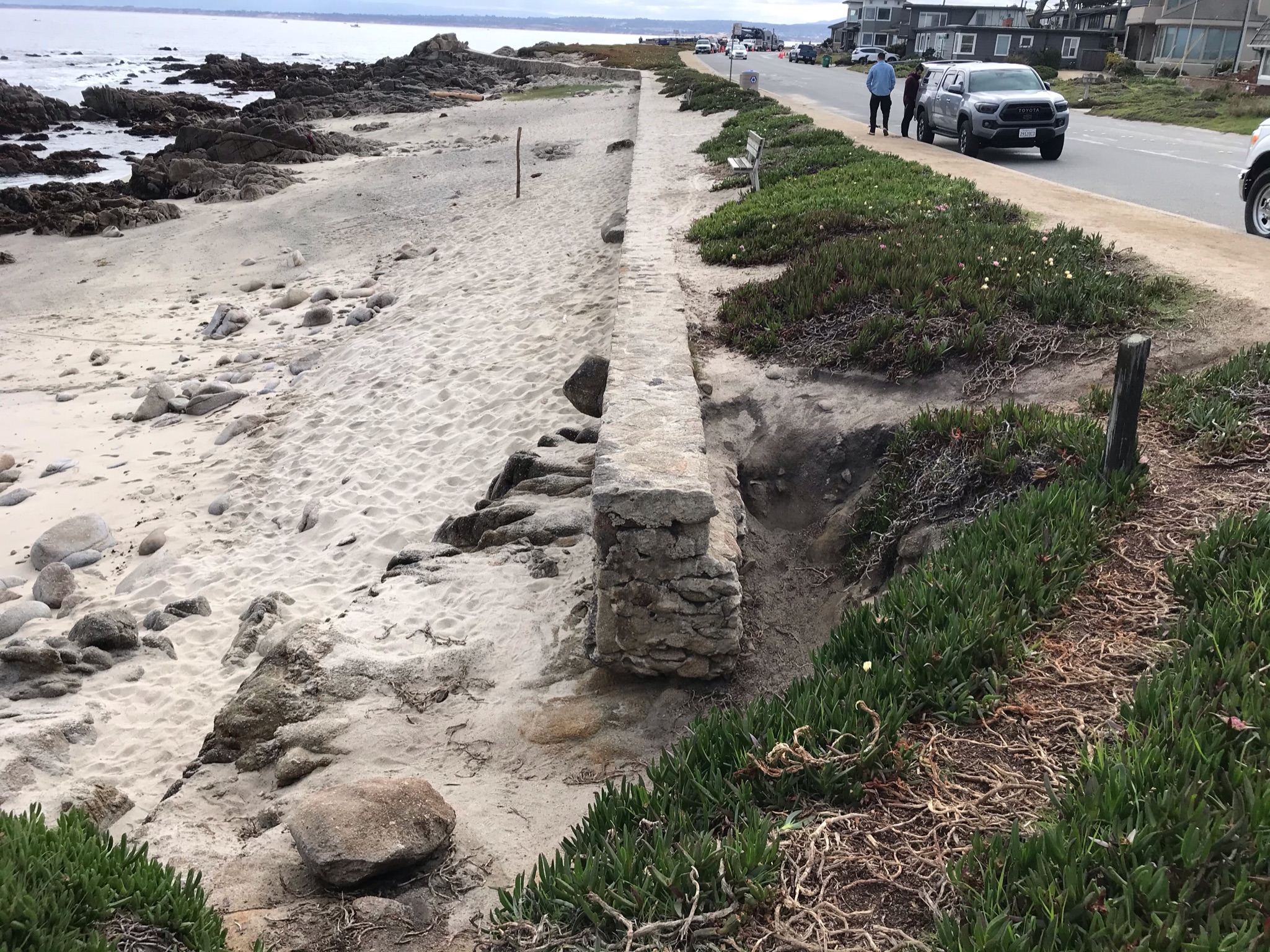 Point Pinos Coastal Recreational Trail
[Speaker Notes: BEFORE: NO FORMAL BEACH ACCESS
Prior to this project, Point Pinos had no formal beach access. It  lacked formalized, safe, and accessible coastal amenities for its various users-including trails, parking, and coastal access points.]
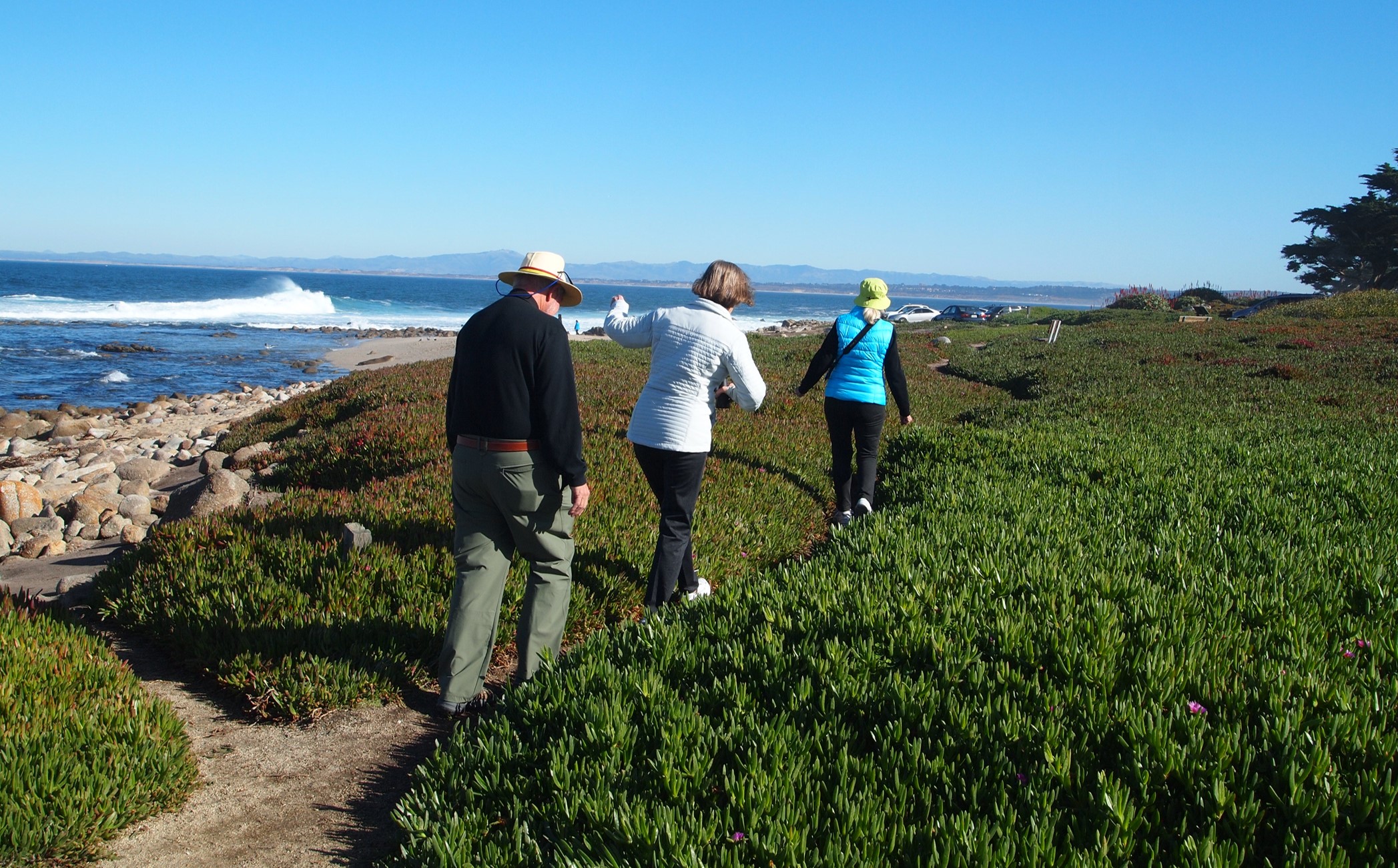 [Speaker Notes: Here’s some examples:
An : Informal “goat trail” through the iceplant]
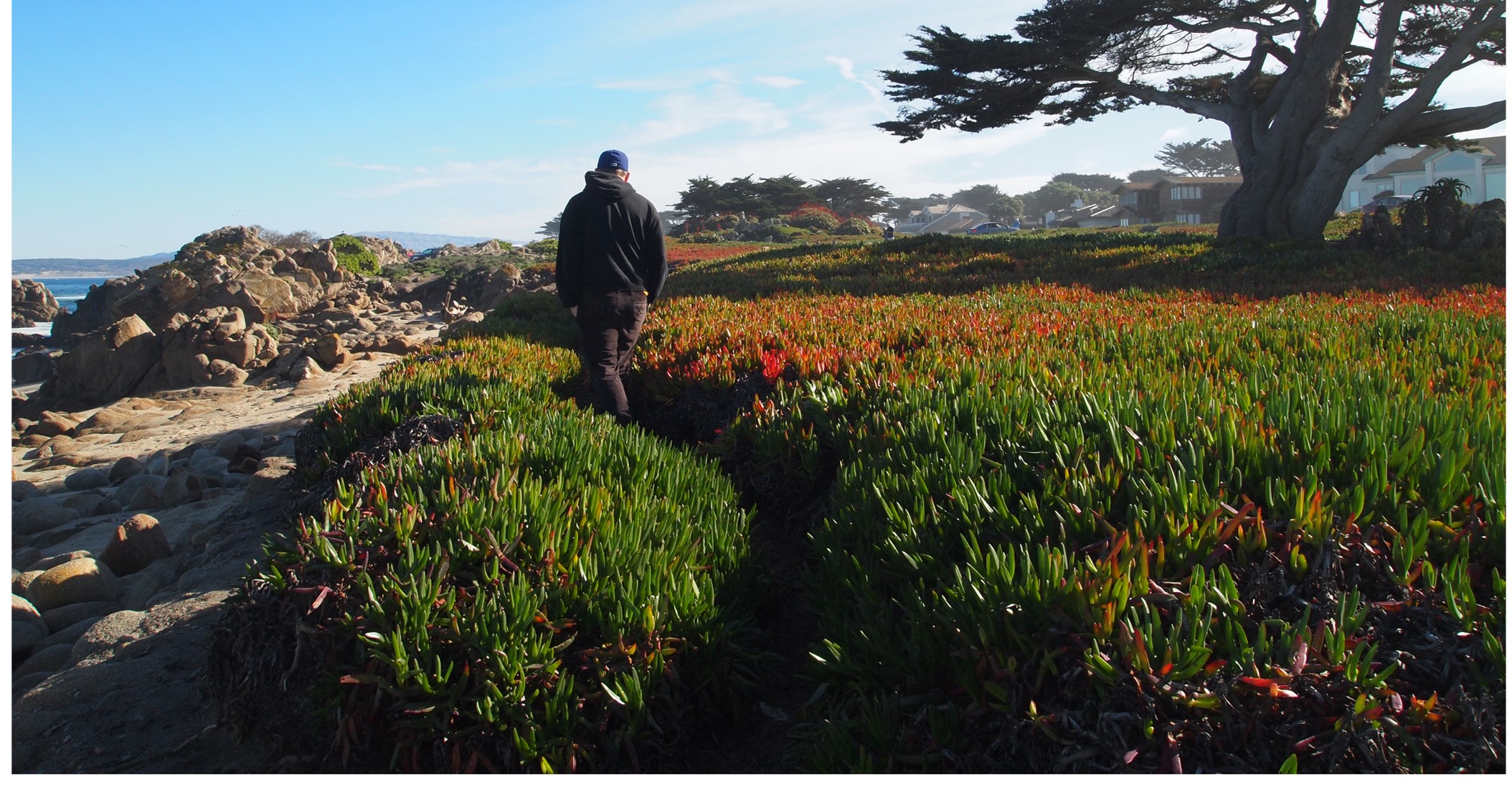 [Speaker Notes: And another]
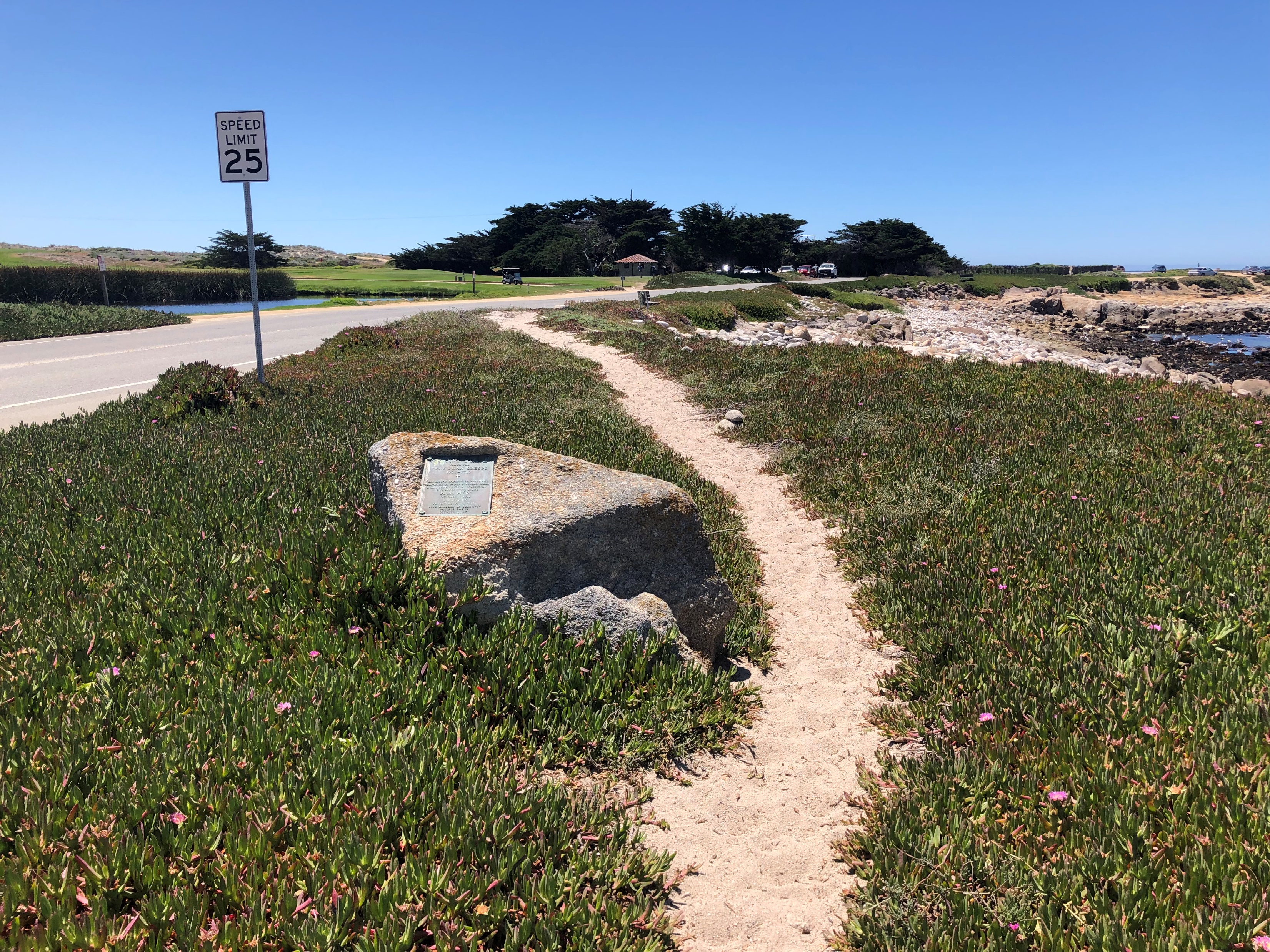 Point Pinos Coastal Recreational Trail
[Speaker Notes: BEFORE: INFORMAL, NARROW
SAND PATH

This area also represented the only gap of the  California   Coastal Trail  
between the City of Monterey and the three of four miles of PG Coastline.]
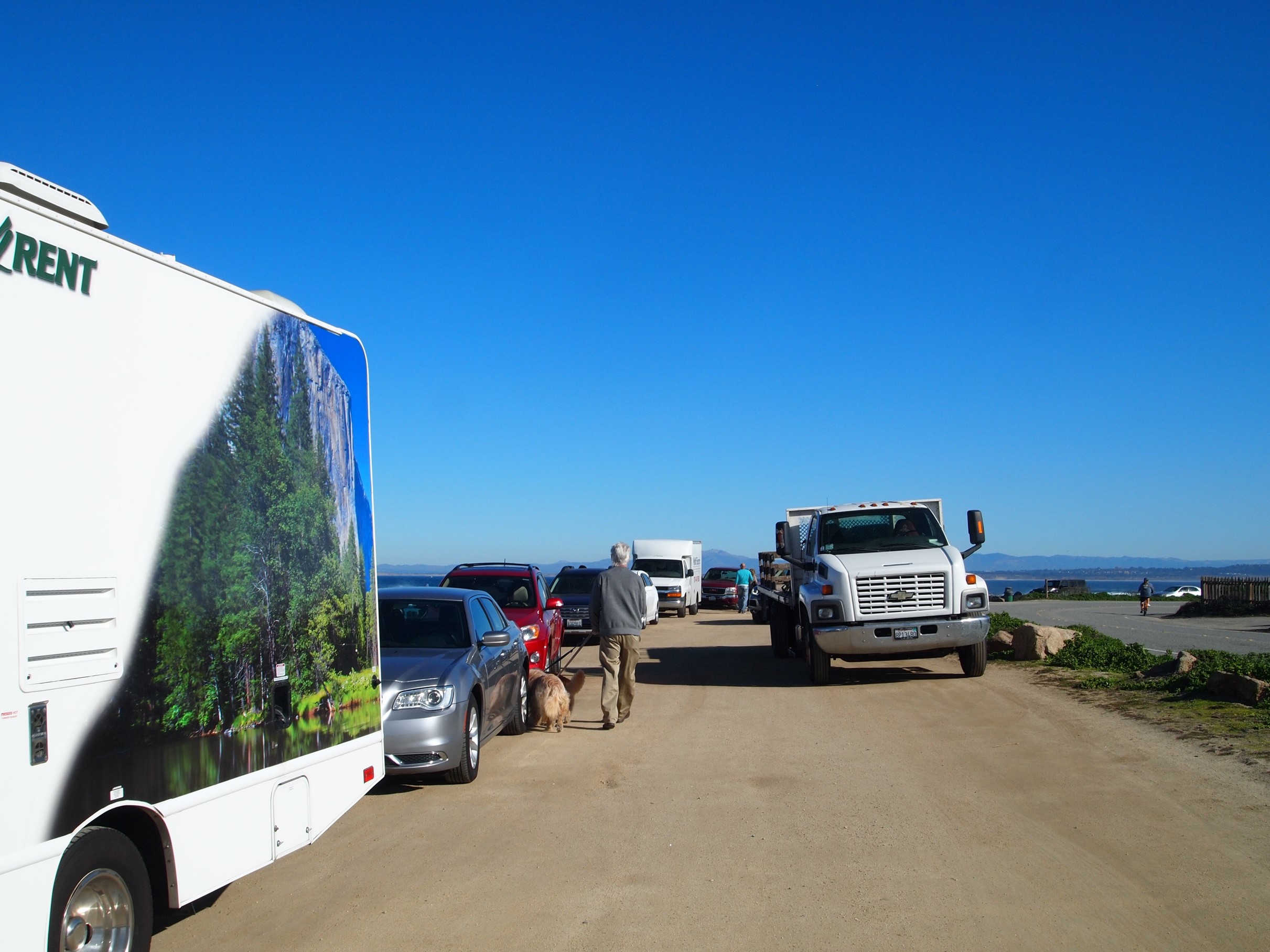 [Speaker Notes: Informal parking]
Formal ADA Compliant Trail
[Speaker Notes: After: FORMAL, ADA COMPLIANT,
DECOMPOSED GRANITE TRIAL]
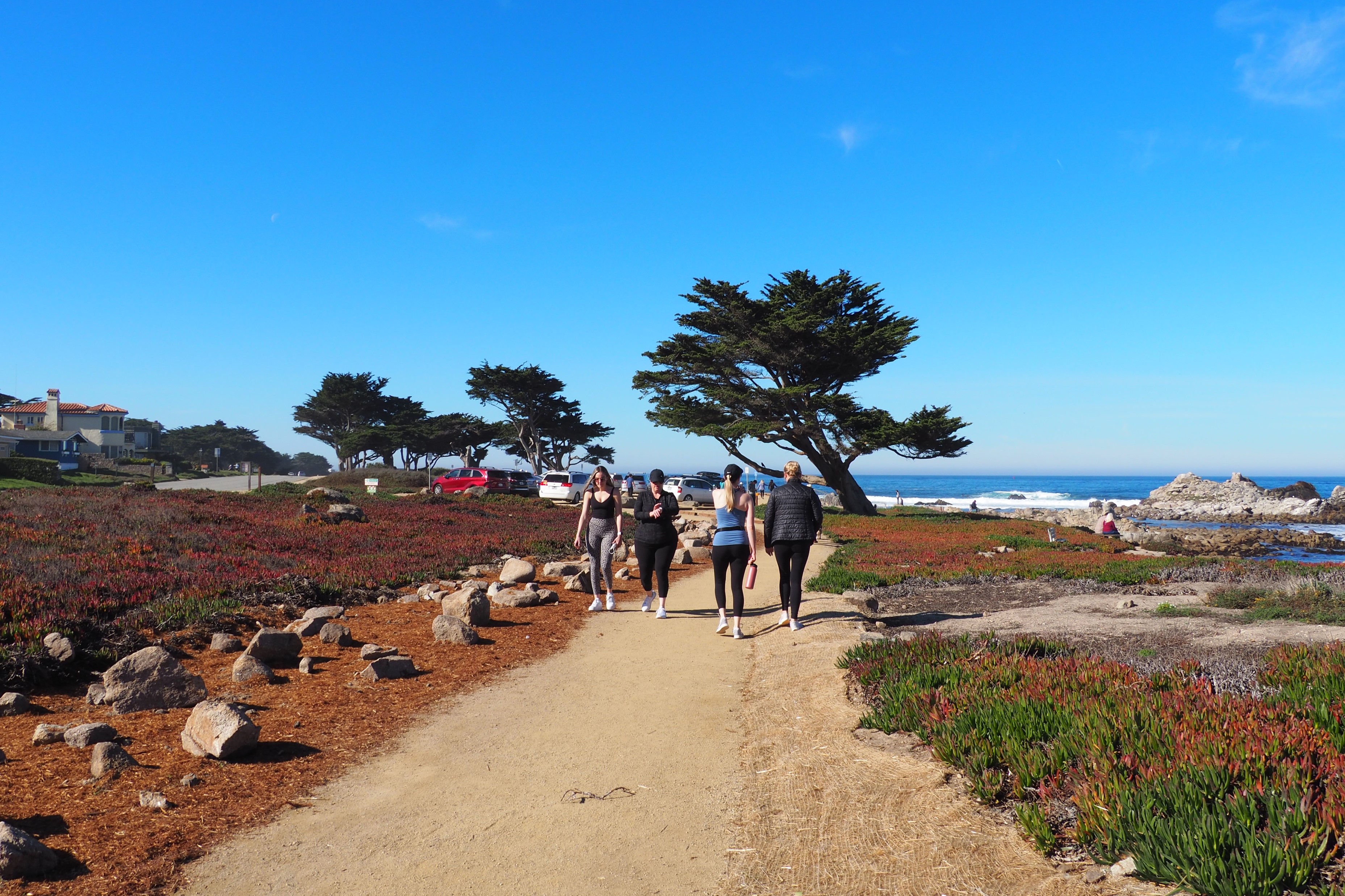 [Speaker Notes: AFTER: FORMALIZED, ADA COMPLIANT,
DECOMPOSED GRANITE PATH]
[Speaker Notes: AFTER: FORMALIZED PEDESTRIAN PATH &
SEPARATE PARKING AREAS]
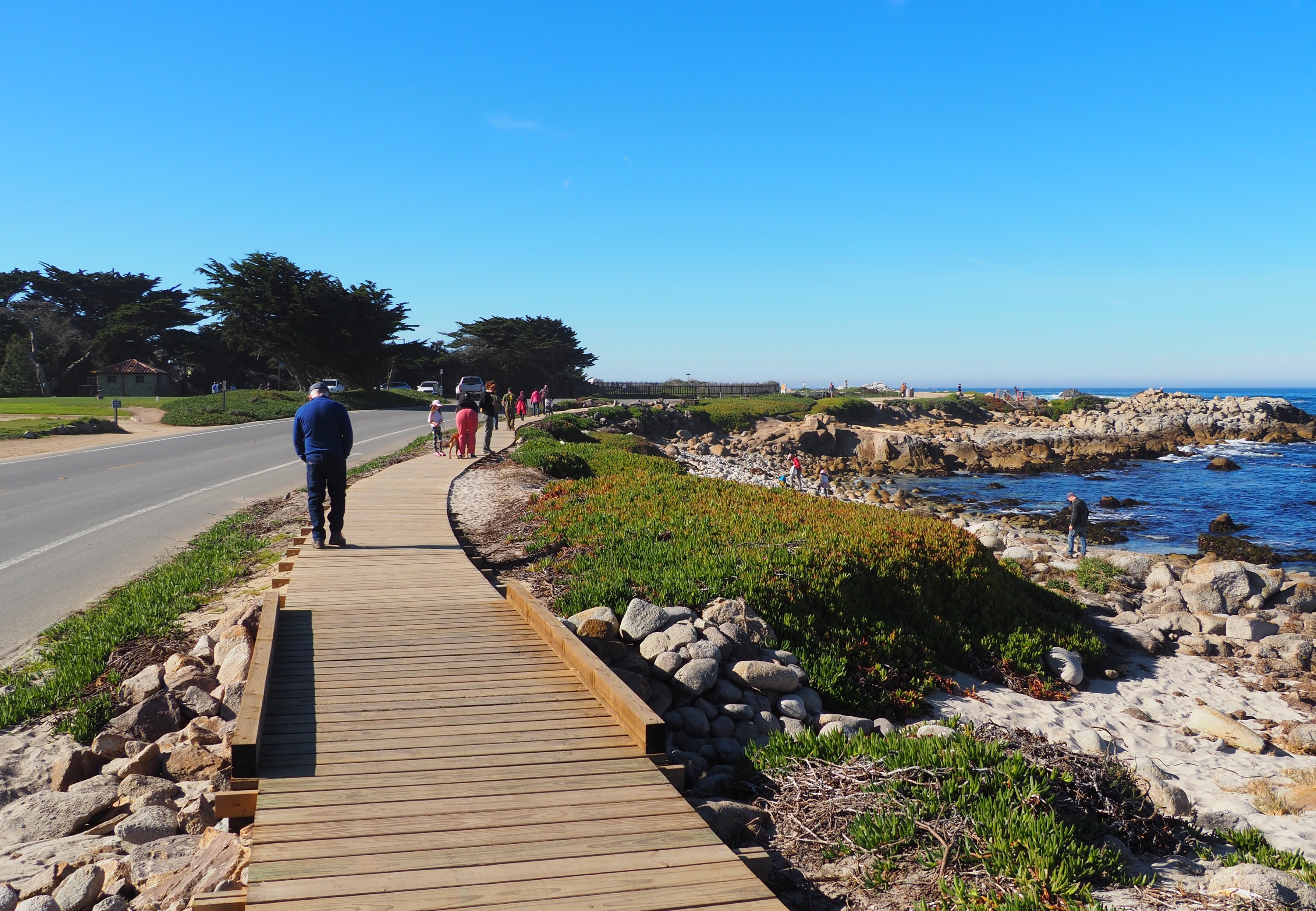 Point Pinos Coastal Recreational Trail
[Speaker Notes: AFTER: FORMALIZED BOARDWALK

a formal, ADA compliant, 5-foot-wide trail, boardwalk,]
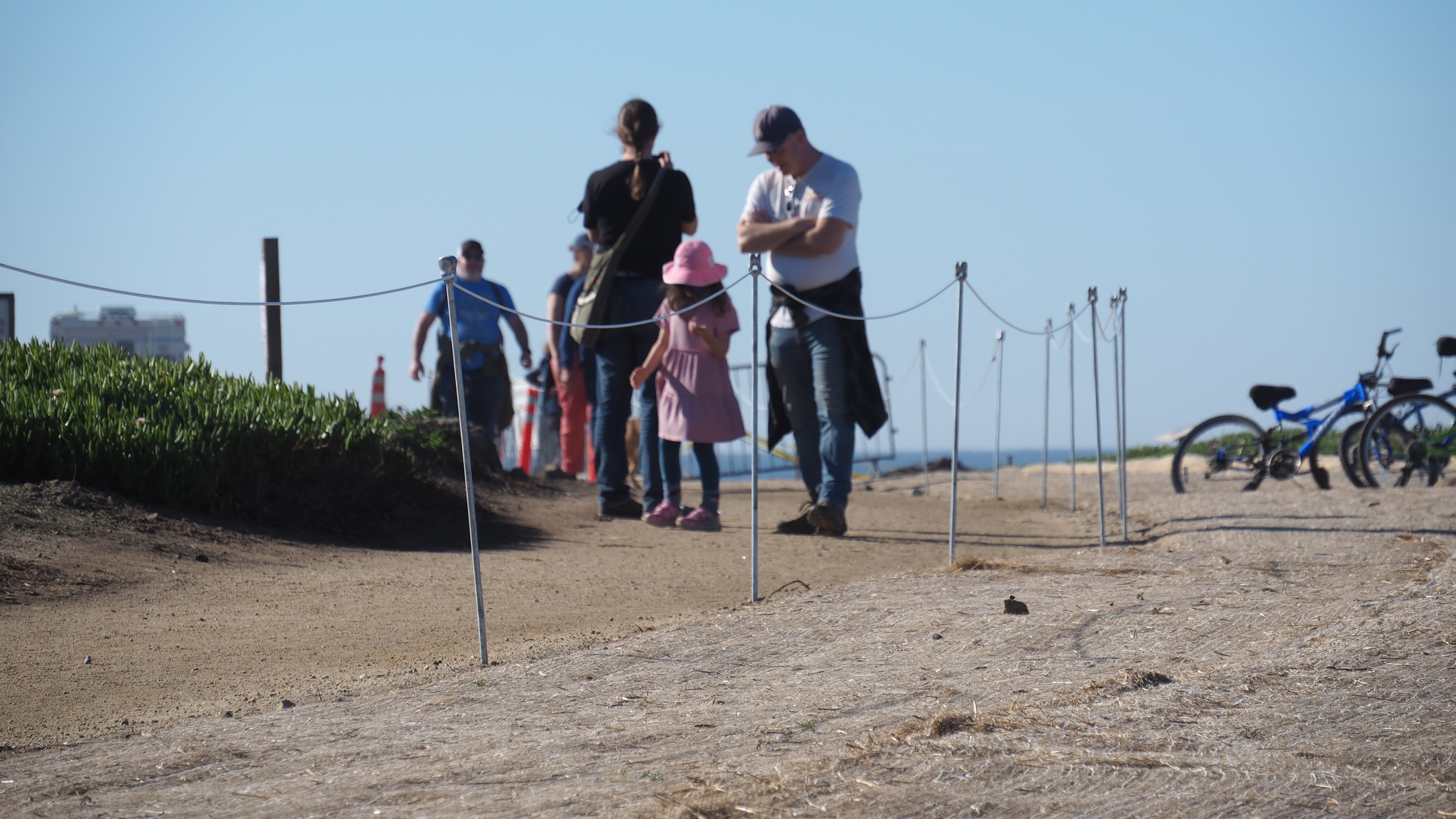 [Speaker Notes: AFTER: VEGETATION RESTORATION]
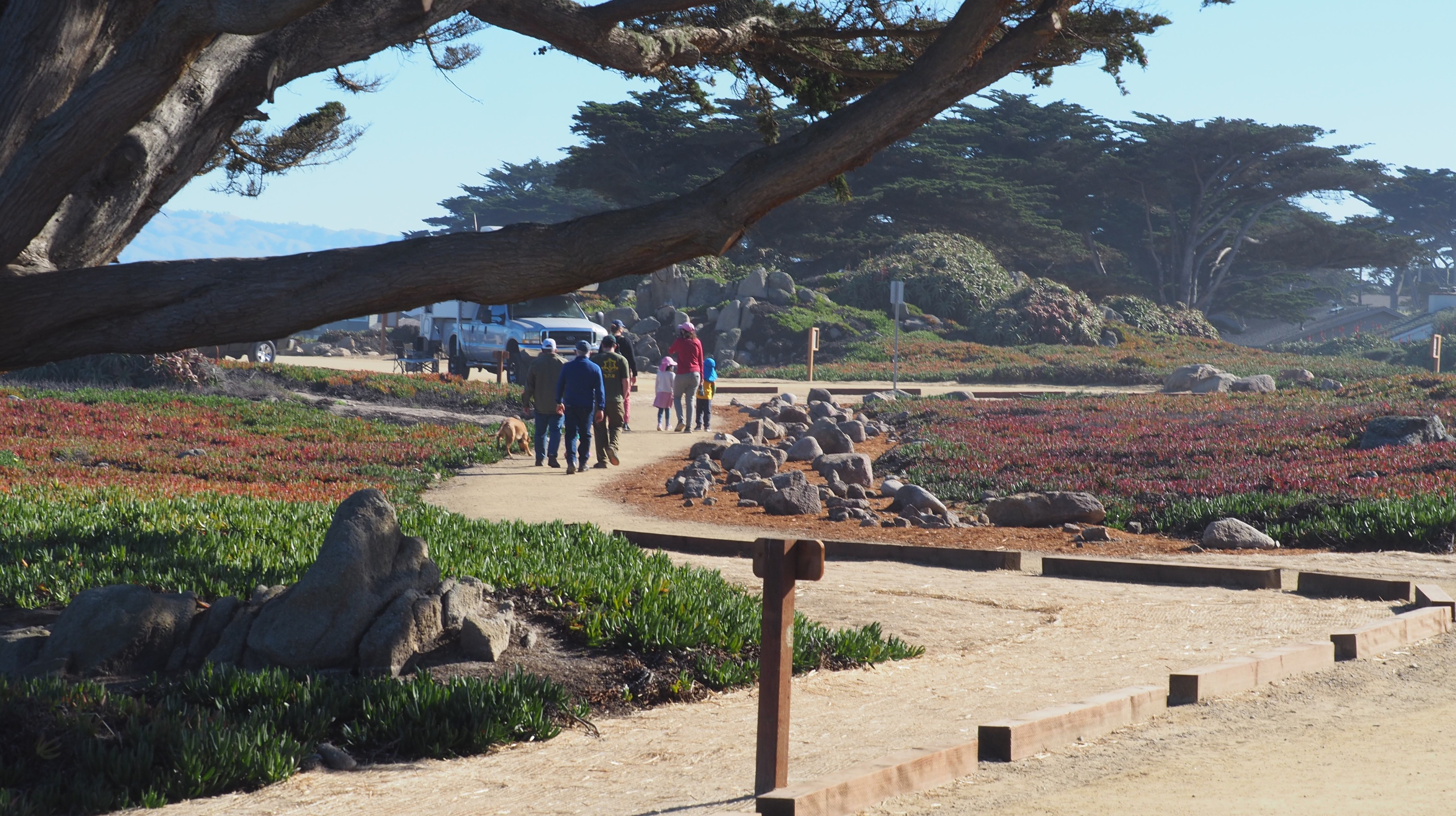 [Speaker Notes: The Point Pinos Trail project significantly improved safety, access parking, and stormwater capture. At the completion of the project,  the new trail, boardwalk, and parking area served  thousands of visitors and residents that come to the City’s beloved coastline; providing all users (pedestrians, bicyclists, motorists,) the opportunity to more safely enjoy this segment of the Coastal Trail and its expansive ocean views, and beaches,]
2022 - 2023Winter Storms
[Speaker Notes: And then came the storms!  The Point Pinos   Coastal Recreational  Trail was designed to hold-up under adverse conditions like  a  winter storm. But who knew in 2022 -2023, we would be hit with an  atmospheric river  that would dump  rain and wind upon us like it did? So the question is , how did the trail fare through the  storms?]
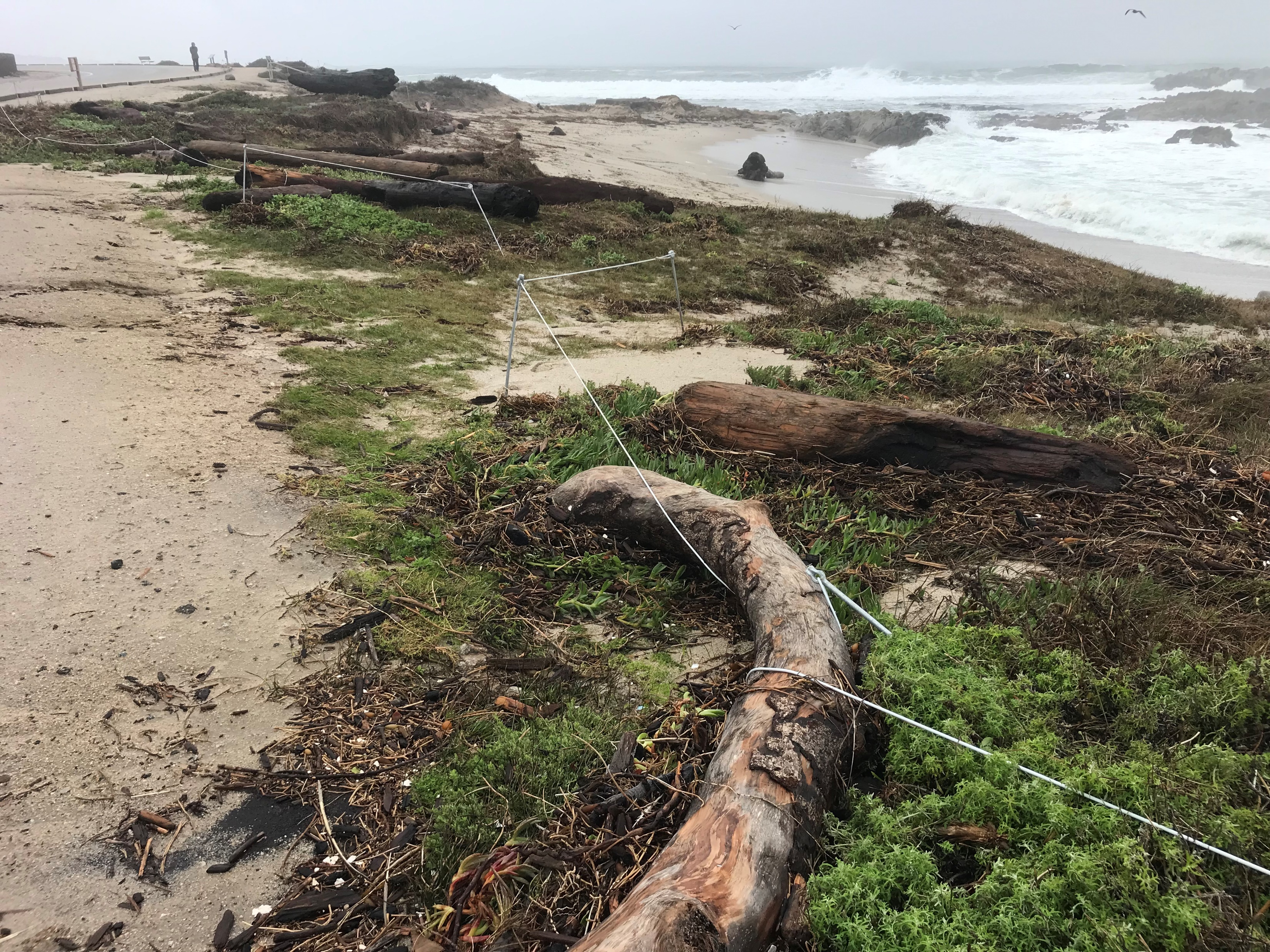 [Speaker Notes: The City of Pacific Grove is proud to report that the project held up very well, As you can see, there is a good amount of debris]
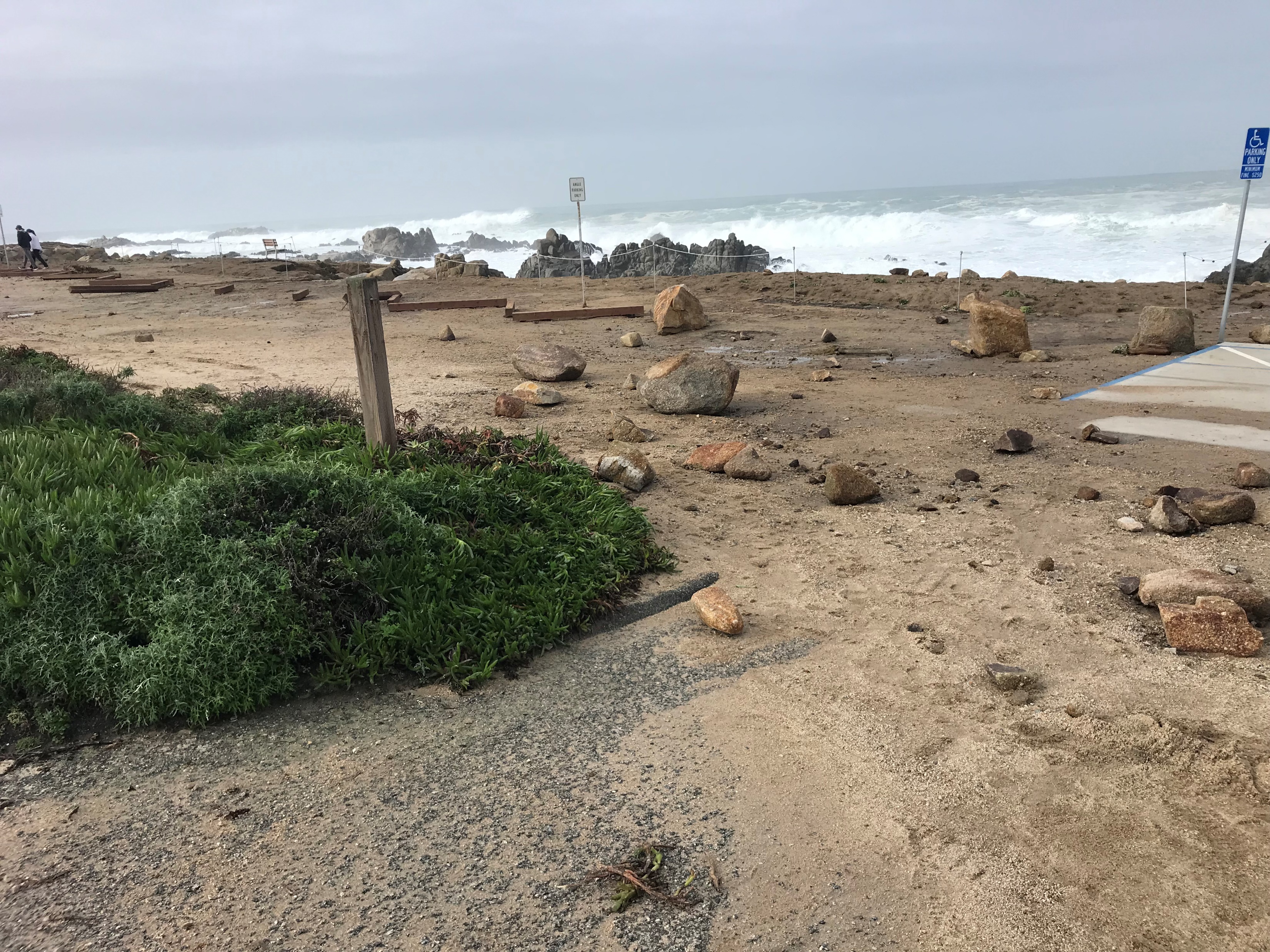 [Speaker Notes: and rocks wash up on the parking areas,]
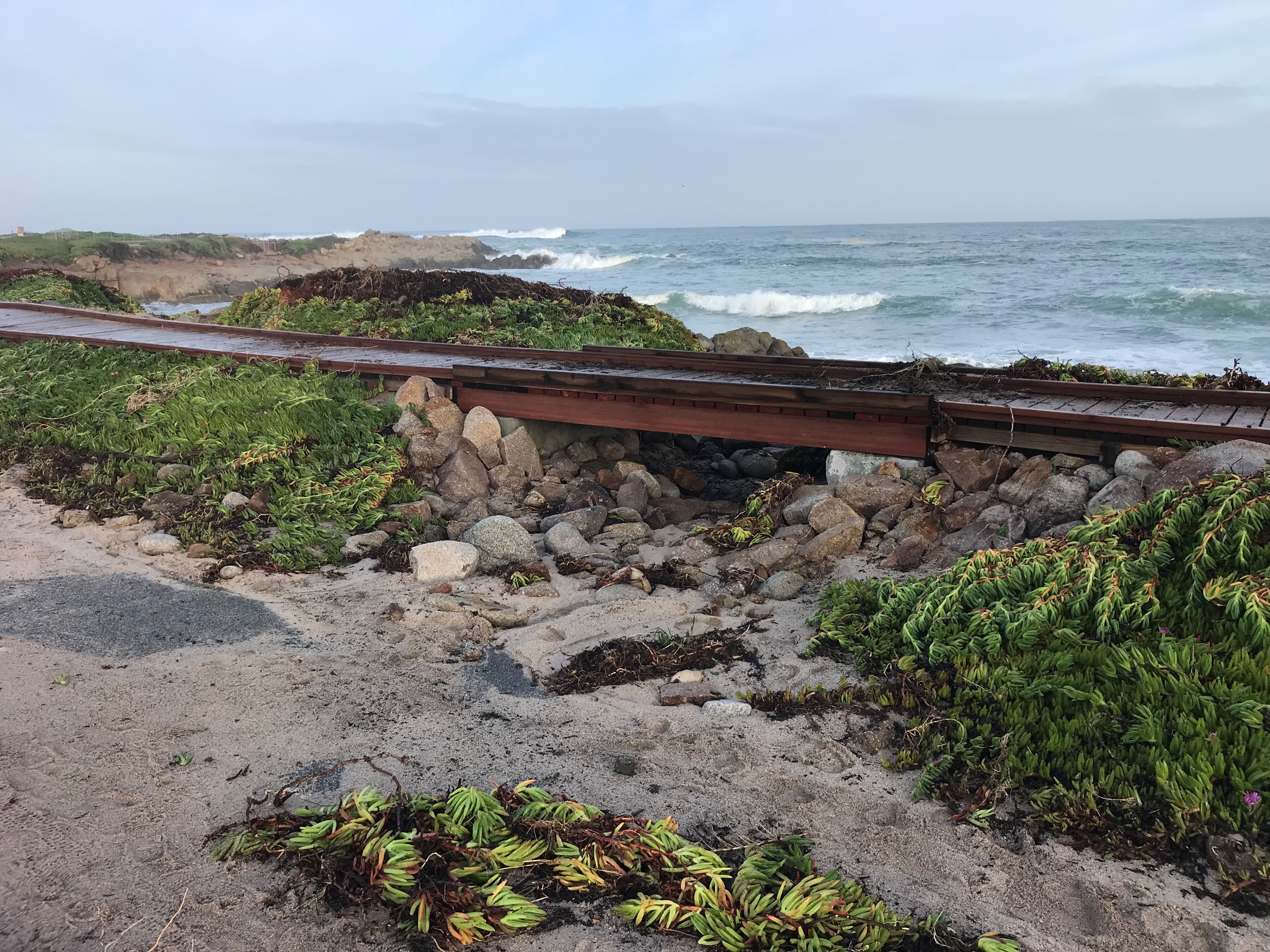 [Speaker Notes: but nevertheless, the project held up very well, especially the boardwalk.]
Congratulations to:City of Pacific Grove2022 Transportation Excellence Awards Honoree !
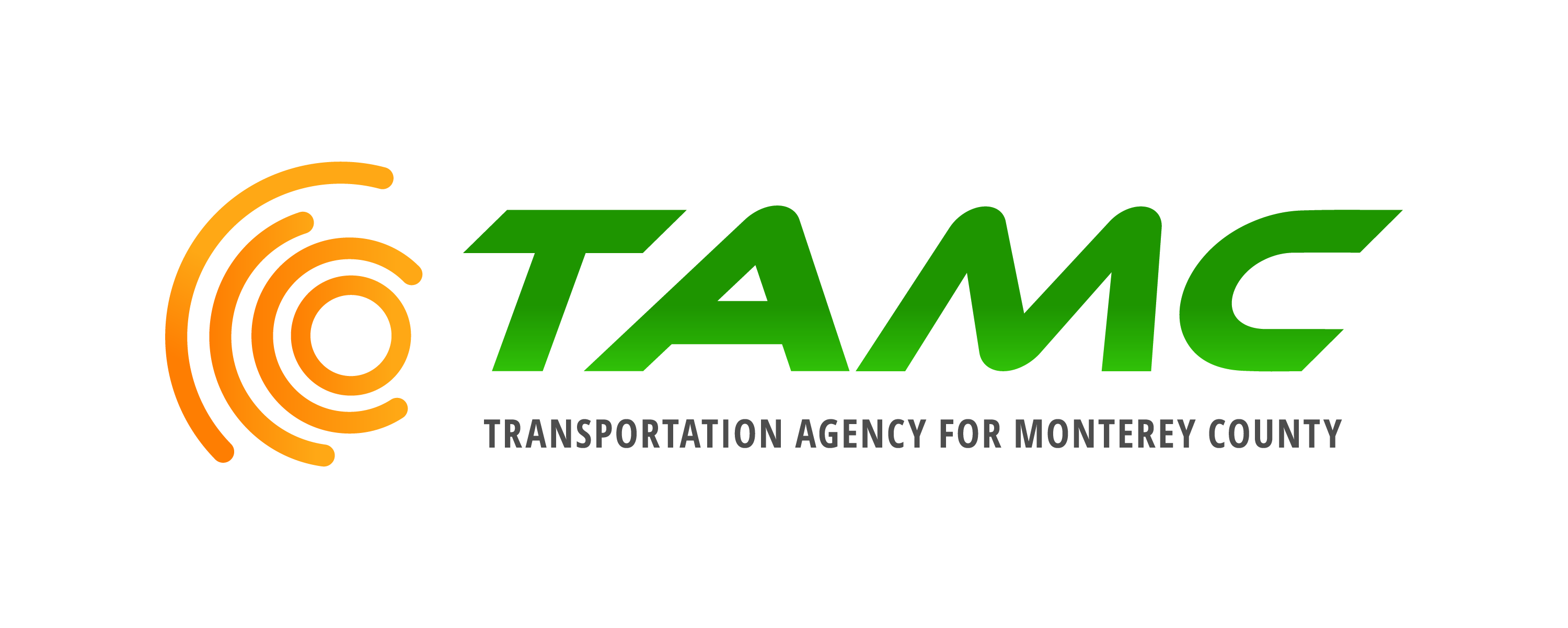 [Speaker Notes: Contractor: Granite Rock Company 
o 
Designer: Kimley Horn 
o 
Geotechnical: Parikh Geotech 
o 
Construction Management: CSG Consultants 
o 
Quality Assurance: Pacific Crest Engineering]
20th Annual Transportation Excellence Awards
TAMC Employee Recognitions
[Speaker Notes: We have now arrived at the moment, where we want to recognize a few of our own.  So, let me turn this over now, to our Executive Director, Todd Muck, who will present some certificates of appreciation.]
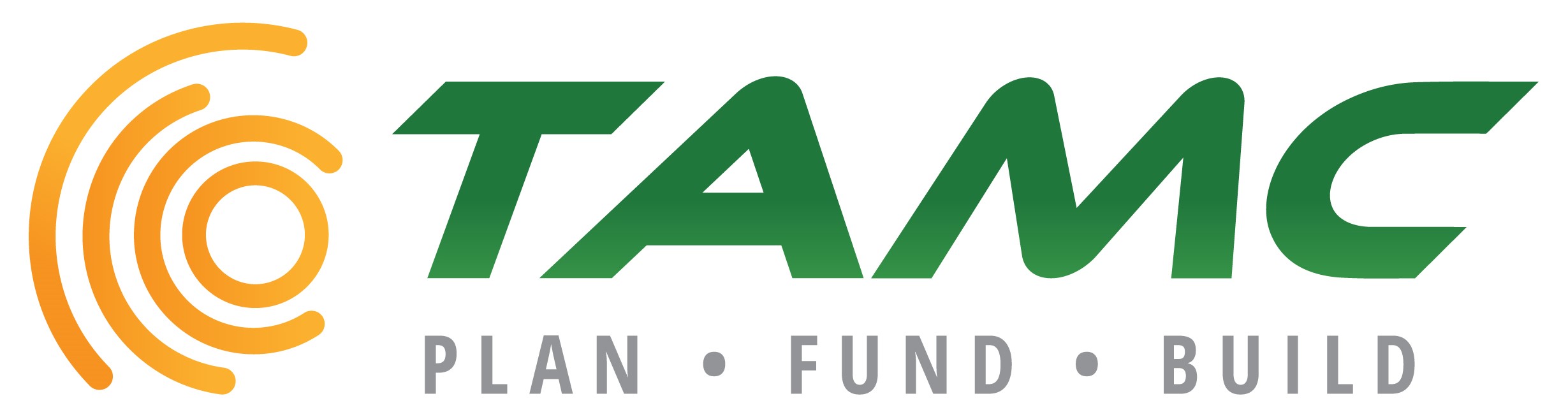 TAMC Employee Certificates of Appreciation
10 Years of Service
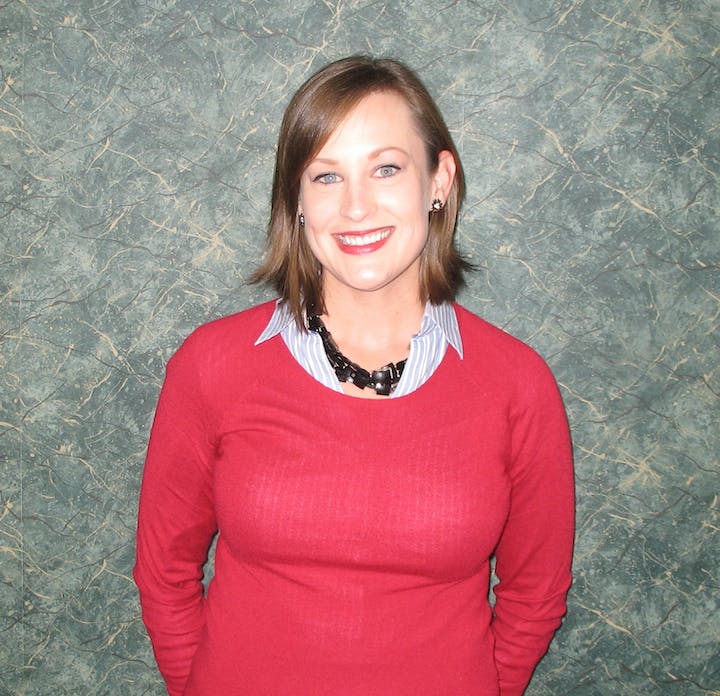 Ariana Green
Principal Transportation Planner
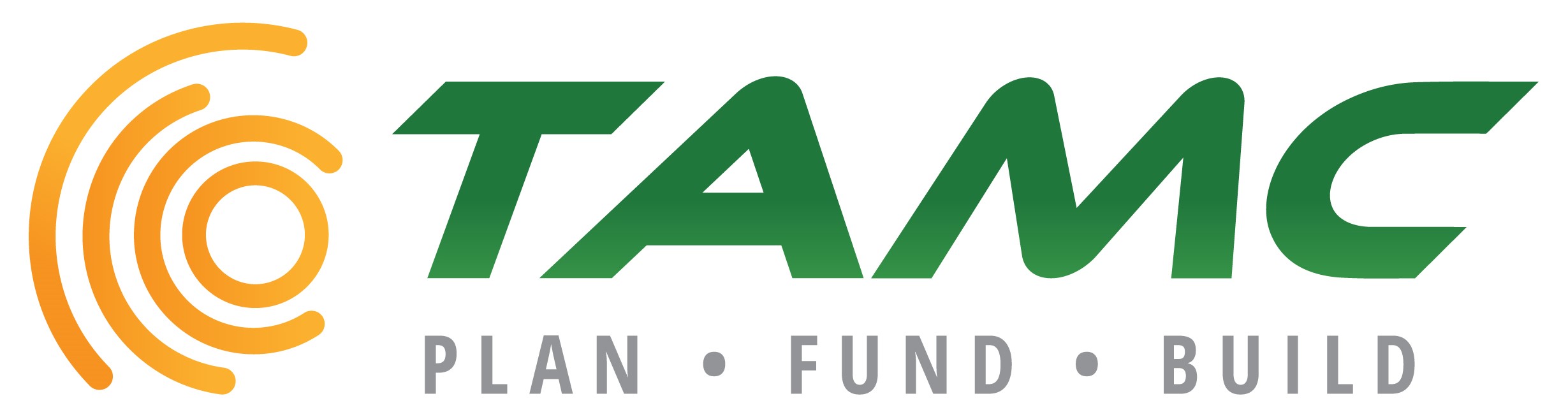 TAMC Employee Certificates of Appreciation
15 Years of Service
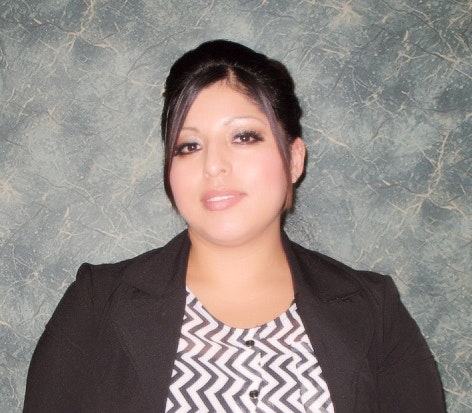 Maria Montiel
Administrative Assistant
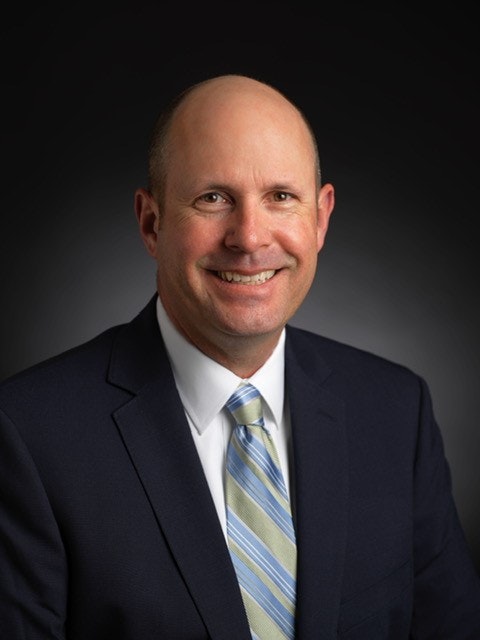 Todd Muck
Executive Director
[Speaker Notes: Theresa will ask Chair Mike LeBarre to present Todd’s certificate to him.]
20th Annual Transportation Excellence Awards
Outgoing TAMC 
Board Chair
Mary Adams
Supervisor, 
District 5
Congratulations to all!2022 Transportation Excellence Awards
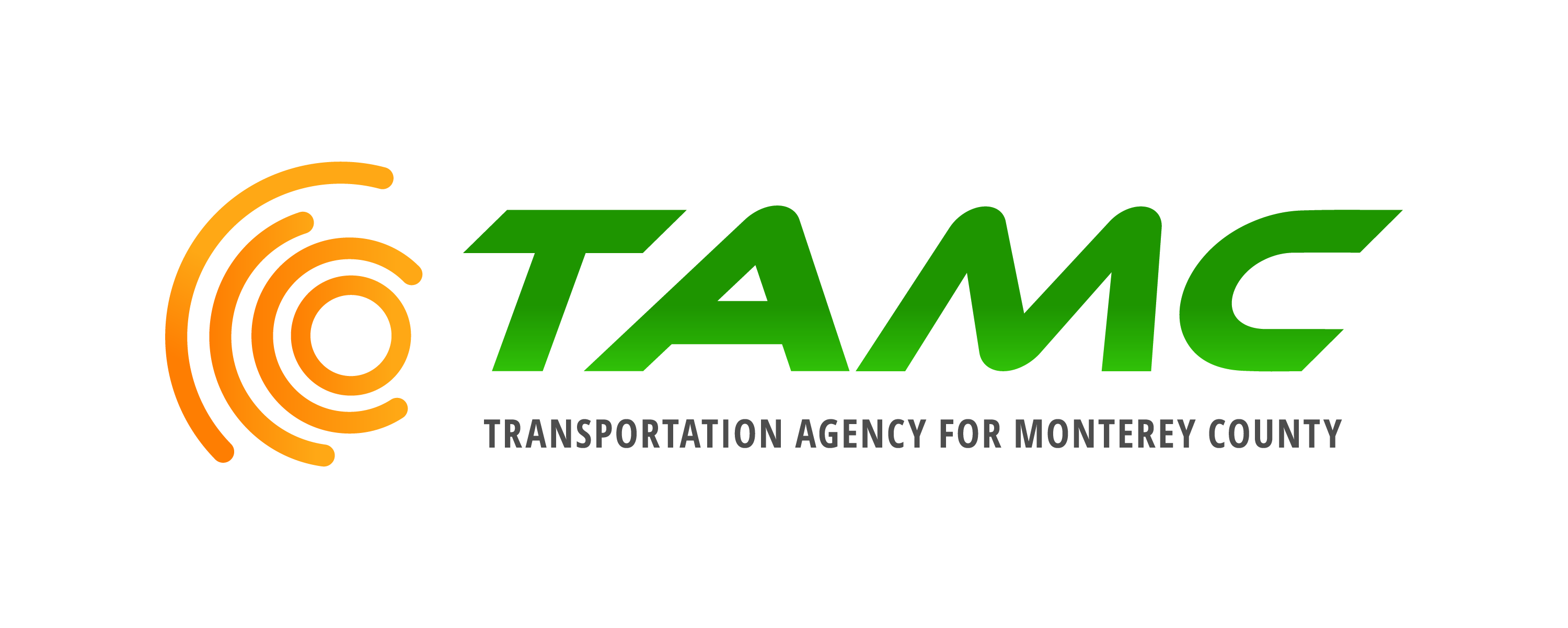 [Speaker Notes: As we close, congratulations to all of the recipients. We look forward to celebrating the 20th Anniversary of this award ceremony next year and invite you to join us!]
21th AnniversaryTransportation Excellence Awards
Board of Directors Meeting                        January 24, 2024
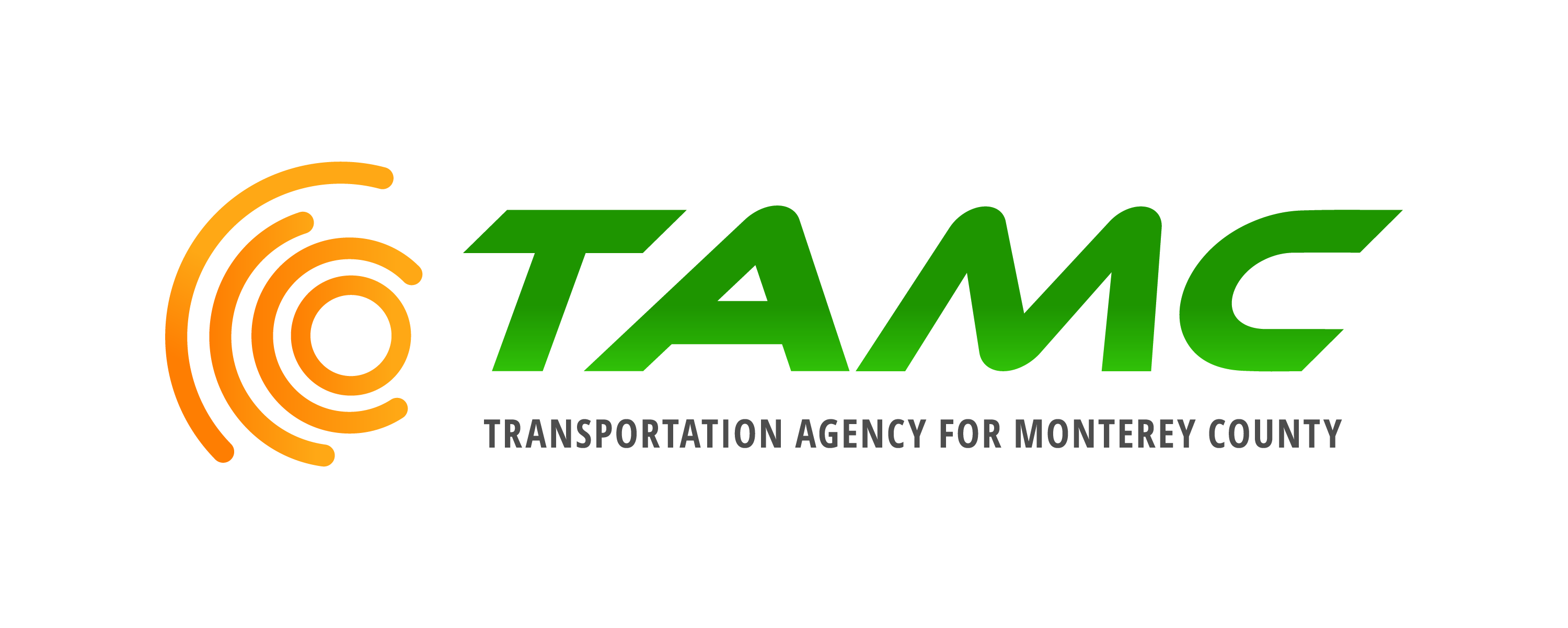 [Speaker Notes: Plug the 21st and encourage everyone to think about projects or programs that they are working on this year that could be showcased in the 21st awards presentation.]
[Speaker Notes: After: FORMAL, ADA COMPLIANT,
DECOMPOSED GRANITE TRIAL]